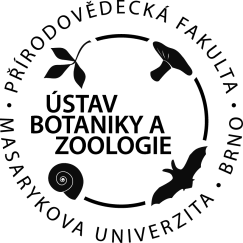 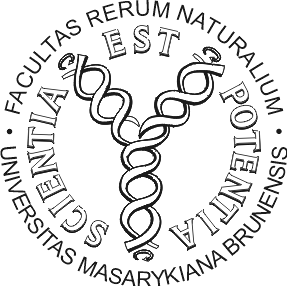 MODULARIZACE VÝUKY EVOLUČNÍ A EKOLOGICKÉ BIOLOGIE
CZ.1.07/2.2.00/15.0204
>gi|5835135|ref|NC_001644.1| Pan paniscus mitochondrion, complete genome GTTTATGTAGCTTACCCCCTTAAAGCAATACACTGAAAATGTTTCGACGGGTTTATATCACCCCATAAAC AAACAGGTTTGGTCCTAGCCTTTCTATTAGCTCTTAGTAAGATTACACATGCAAGCATCCGTCCCGTGAG TCACCCTCTAAATCACCATGATCAAAAGGAACAAGTATCAAGCACACAGCAATGCAGCTCAAGACGCTTA GCCTAGCCACACCCCCACGGGAGACAGCAGTGATAAACCTTTAGCAATAAACGAAAGTTTAACTAAGCCA TACTAACCTCAGGGTTGGTCAATTTCGTGCTAGCCACCGCGGTCACACGATTAACCCAAGTCAATAGAAA CCGGCGTAAAGAGTGTTTTAGATCACCCCCCCCCCAATAAAGCTAAAATTCACCTGAGTTGTAAAAAACT CCAGCTGATACAAAATAAACTACGAAAGTGGCTTTAACACATCTGAACACACAATAGCTAAGACCCAAAC TGGGATTAGATACCCCACTATGCTTAGCCCTAAACTTCAACAGTTAAATTAACAAAACTGCTCGCCAGAA CACTACGAGCCACAGCTTAAAACTCAAAGGACCTGGCGGTGCTTCATATCCCTCTAGAGGAGCCTGTTCT GTAATCGATAAACCCCGATCAACCTCACCGCCTCTTGCTCAGCCTATATACCGCCATCTTCAGCAAACCC TGATGAAGGTTACAAAGTAAGCGCAAGTACCCACGTAAAGACGTTAGGTCAAGGTGTAGCCTATGAGGCG GCAAGAAATGGGCTACATTTTCTACCCCAGAAAATTACGATAACCCTTATGAAACCTAAGGGTCGAAGGT GGATTTAGCAGTAAACTAAGAGTAGAGTGCTTAGTTGAACAGGGCCCTGAAGCGCGTACACACCGCCCGT CACCCTCCTCAAGTATACTTCAAAGGATATTTAACTTAAACCCCTACGCATTTATATAGAGGAGATAAGT CGTAACATGGTAAGTGTACTGGAAAGTGCACTTGGACGAACCAGAGTGTAGCTTAACATAAAGCACCCAA CTTACACTTAGGAGATTTCAACTCAACTTGACCACTCTGAGCCAAACCTAGCCCCAAACCCCCTCCACCC TACTACCAAACAACCTTAACCAAACCATTTACCCAAATAAAGTATAGGCGATAGAAATTGTAAATCGGCG CAATAGATATAGTACCGCAAGGGAAAGATGAAAAATTACACCCAAGCATAATACAGCAAGGACTAACCCC TGTACCTTTTGCATAATGAATTAACTAGAAATAACTTTGCAAAGAGAACTAAAGCCAAGATCCCCGAAAC CAGACGAGCTACCTAAGAACAGCTAAAAGAGCACACCCGTCTATGTAGCAAAATAGTGGGAAGATTTATA GGTAGAGGCGACAAACCTACCGAGCCTGGTGATAGCTGGTTGTCCAAGATAGAATCTTAGTTCAACTTTA AATTTACCTACAGAACCCTCTAAATCCCCCTGTAAATTTAACTGTTAGTCCAAAGAGGAACAGCTCTTTA GACACTAGGAAAAAACCTTATGAAGAGAGTAAAAAATTTAATGCCCATAGTAGGCCTAAAAGCAGCCACC AATTAAGAAAGCGTTCAAGCTCAACACCCACAACCTCAAAAAATCCCAAGCATACAAGCGAACTCCTTAC GCTCAATTGGACCAATCTATTACCCCATAGAAGAGCTAATGTTAGTATAAGTAACATGAAAACATTCTCC TCCGCATAAGCCTACTACAGACCAAAATATTAAACTGACAATTAACAGCCCAATATCTACAATCAACCAA
PHYLOGENETIC ANALYSIS I.
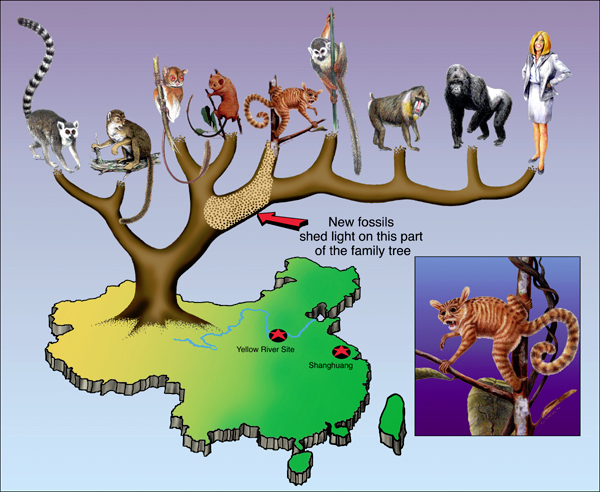 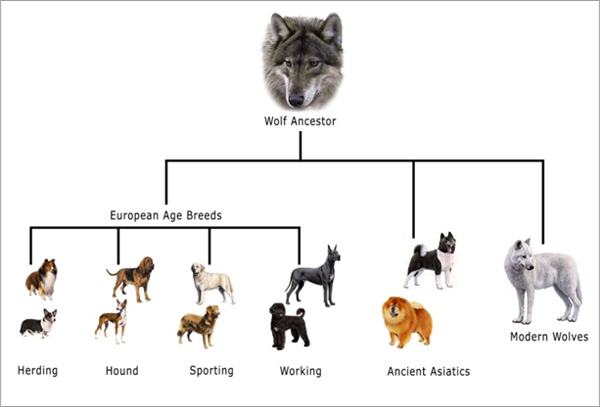 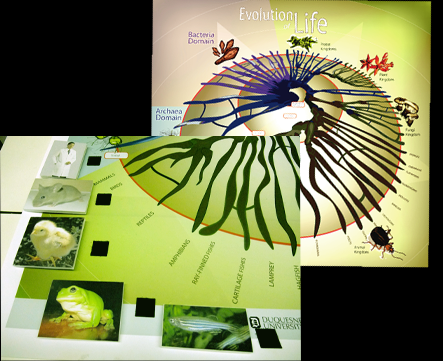 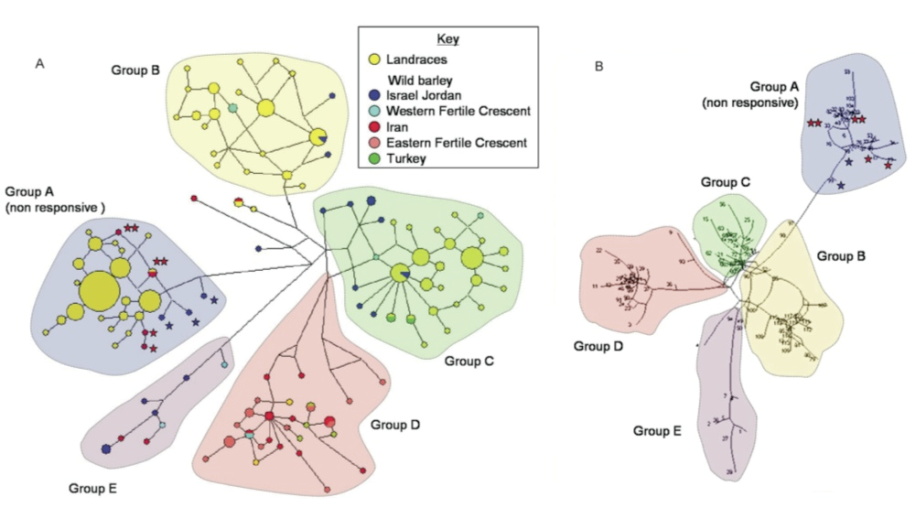 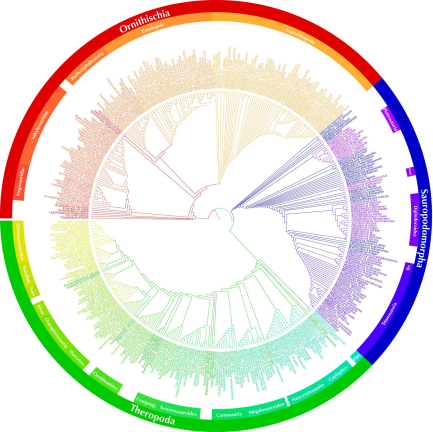 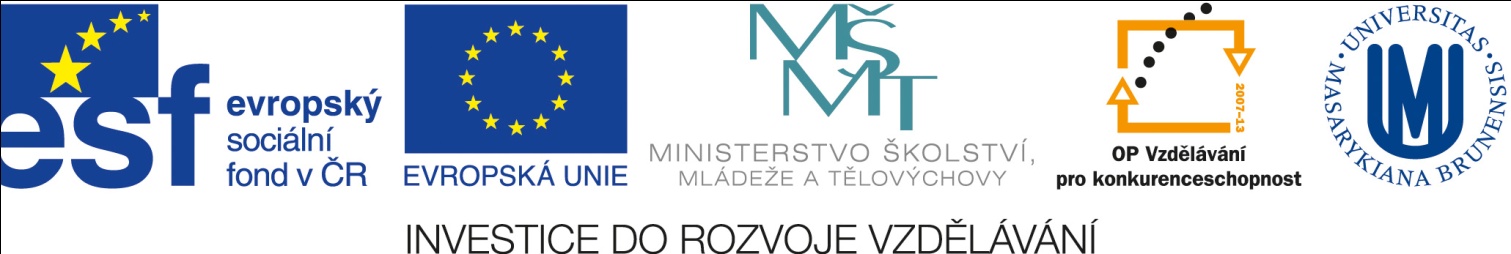 Definition of basic concepts:
phylogenetic tree = phylogeny (fylogenie): rooted, unrooted
 branches = edges (větve): peripheral, internal, central
 nodes = vertices (uzly): internal, terminal
 dichotomy = bifurcation, polytomy = multifurcation
 OTU = operational taxonomic unit, HTU = hypothetical taxonomic unit
 tree topology
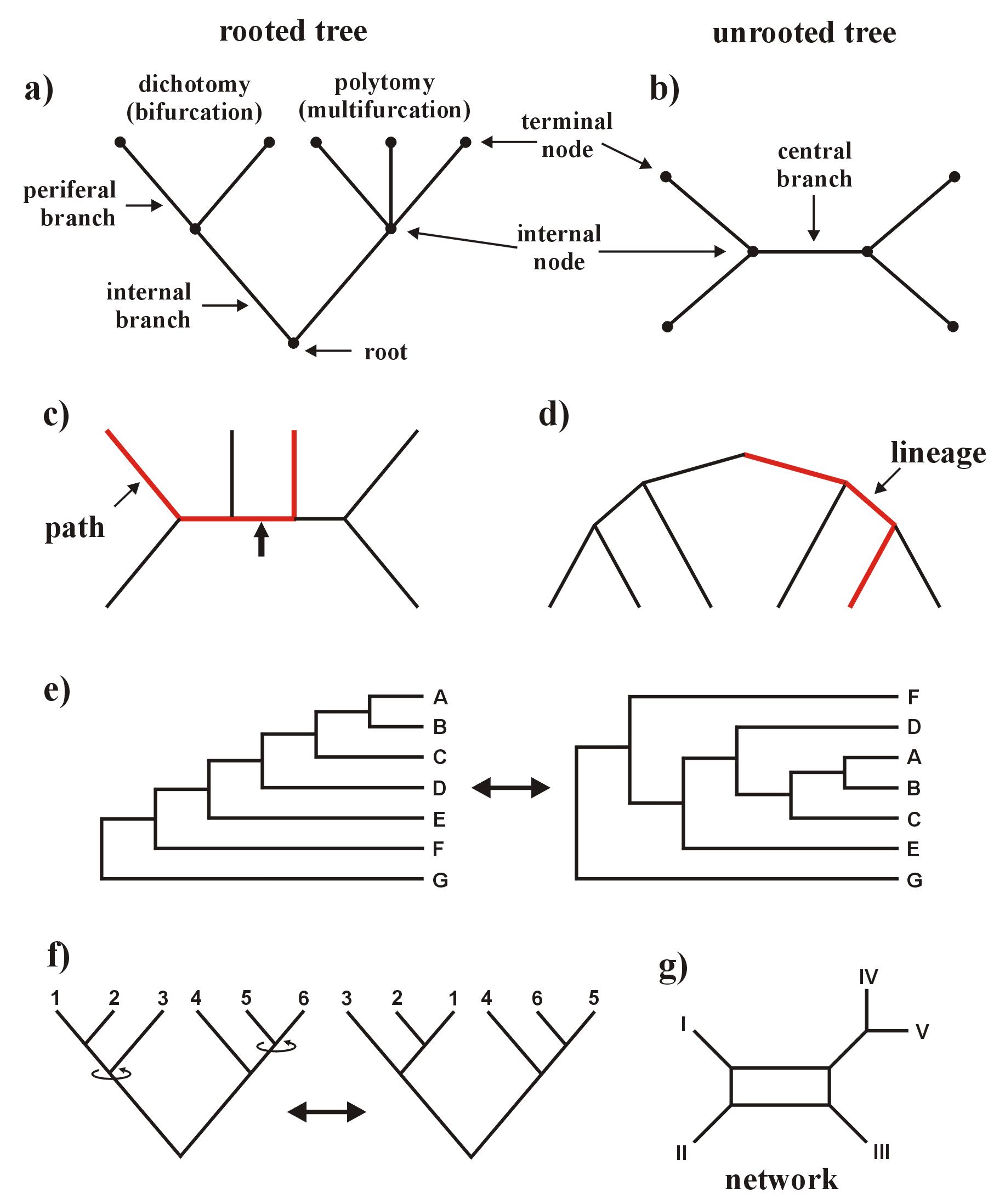 Definition of basic concepts:
connects terminal node with root
connects two terminal nodes
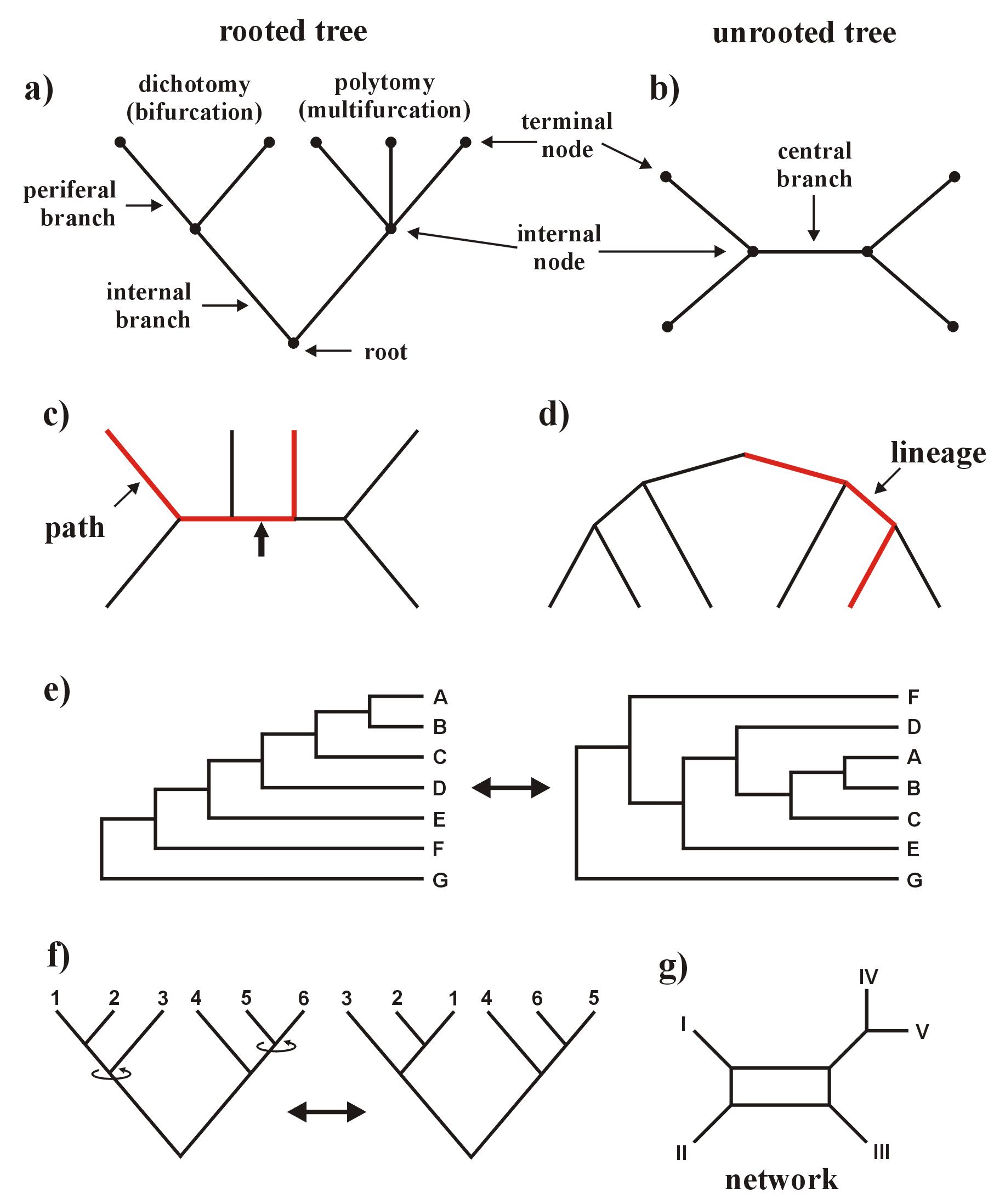 path (dráha)
lineage (linie)
Definition of basic concepts:
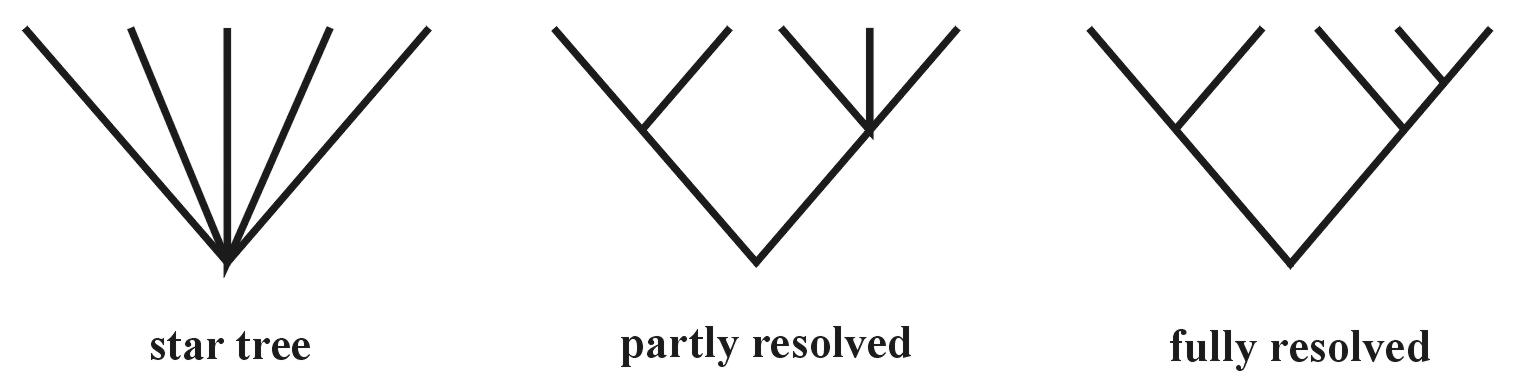 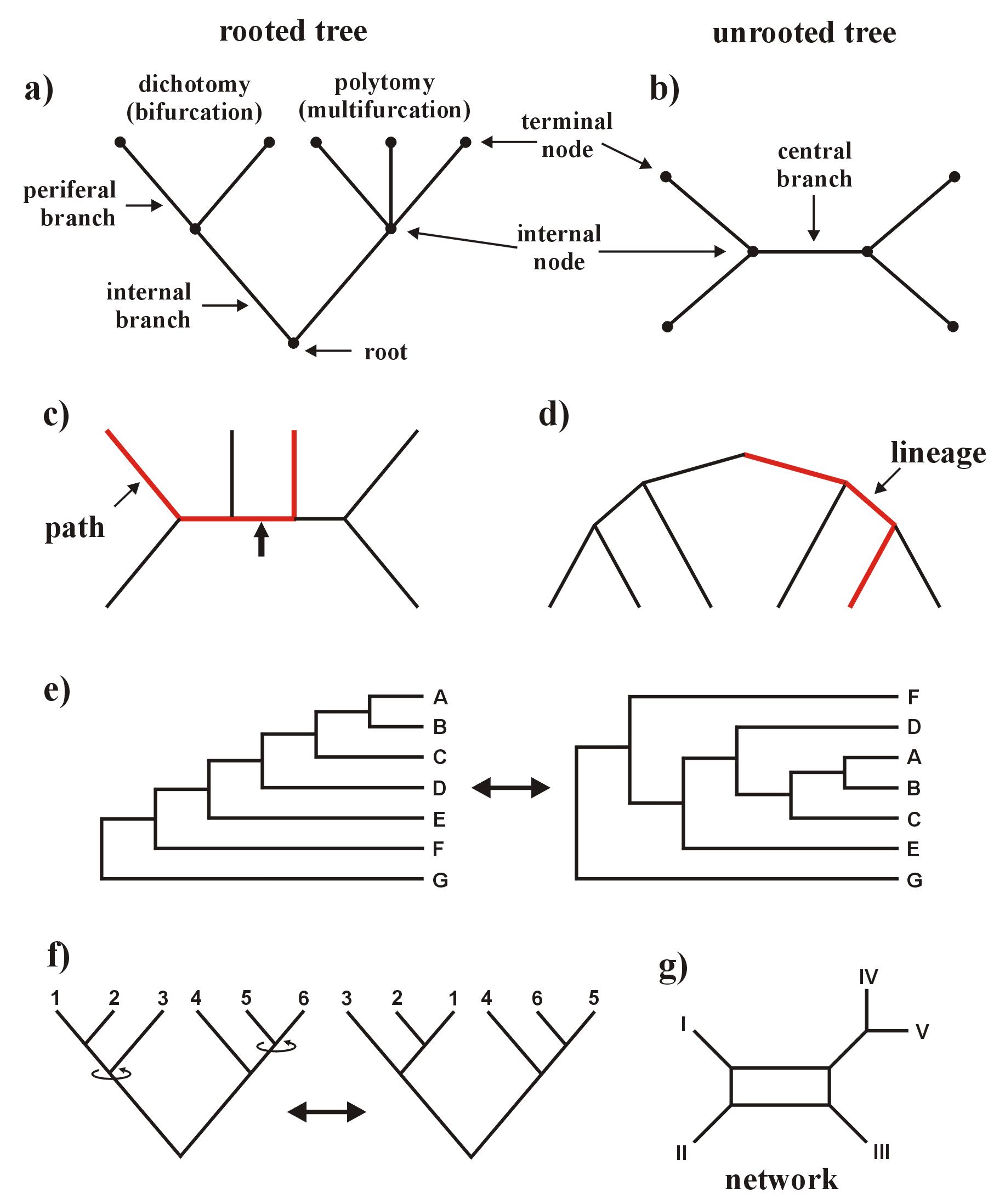 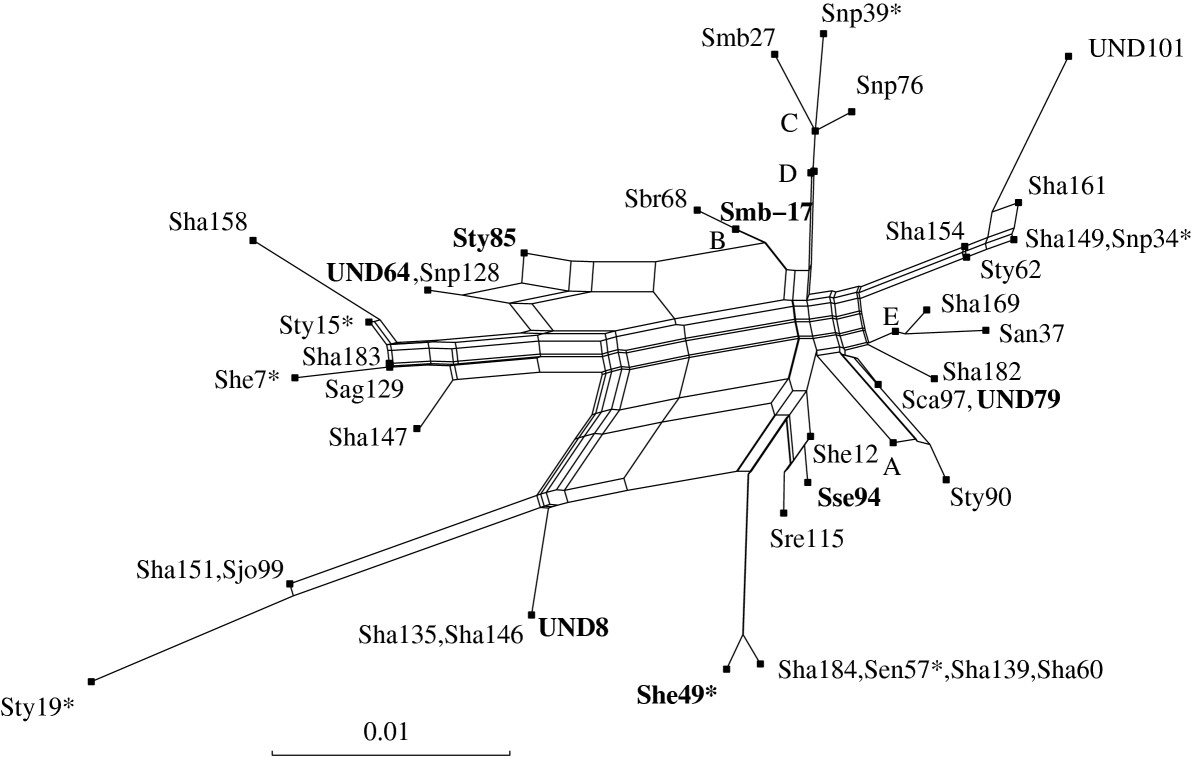 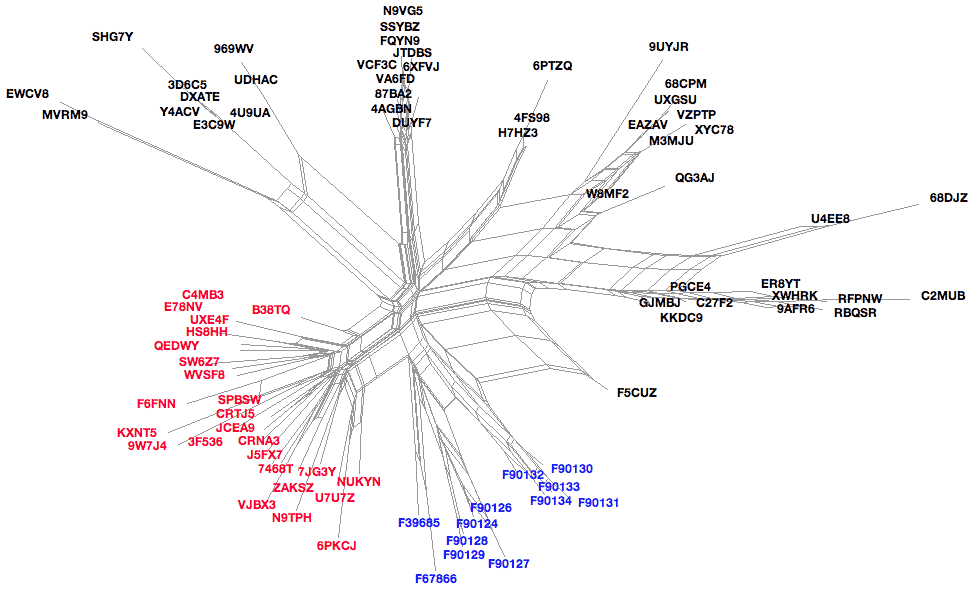 How many trees?
> Avogadro
constant*)
number of electrons in visible universe
(Eddington number)
*) 6,022 140 76×1023 mol−1
What type of data can we use?
DATA
Distances
Discrete
characters
Immunology
DNA-DNA hybridization
Binary
Multistate
11010010011
ABCDEF
ordered  ABC
unorderedACGTTAGCT
base = character state
site = character
Types of data
Nucleotide and protein sequences:
H_sapiens MTPMRKINPLMKLINHSFIDLPTPSNISAWWNFGS

P_troglod ATGACCCCGACACGCAAAATTAACCCACTAATAAA
Types of data
retroelements: SINE (Alu, B1, B2), LINE

microsatellites, SNP
Problem with homology of sequences
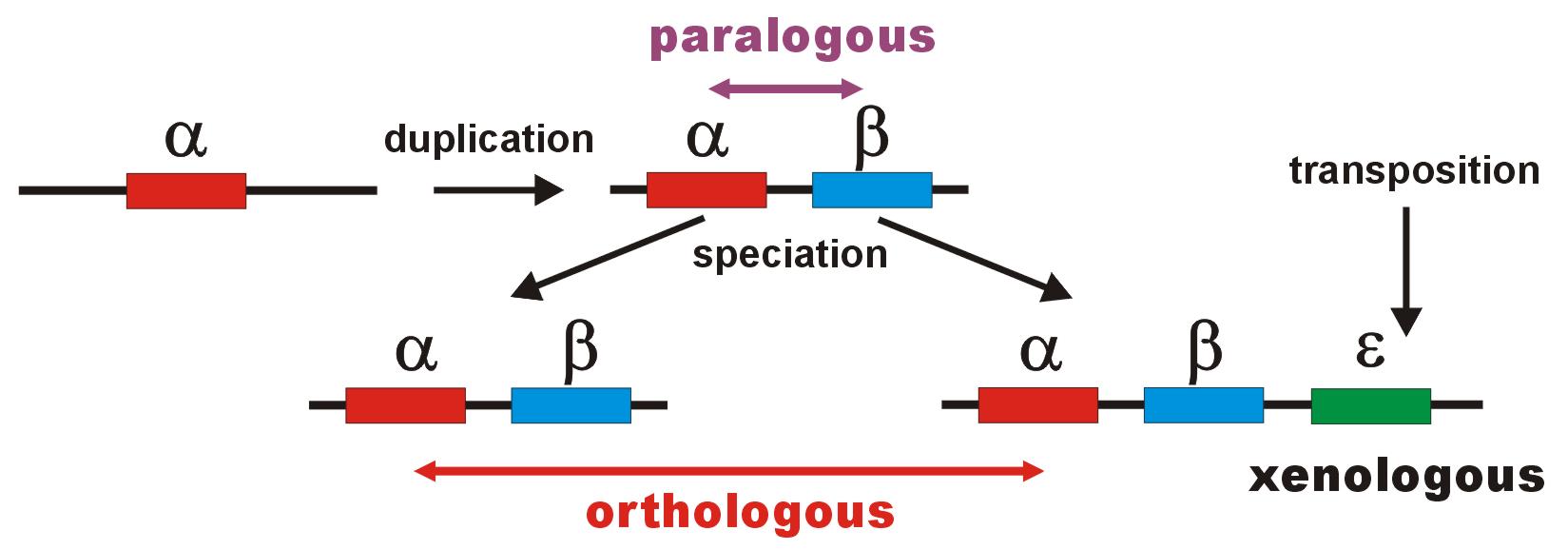 Problem with homology of sequences
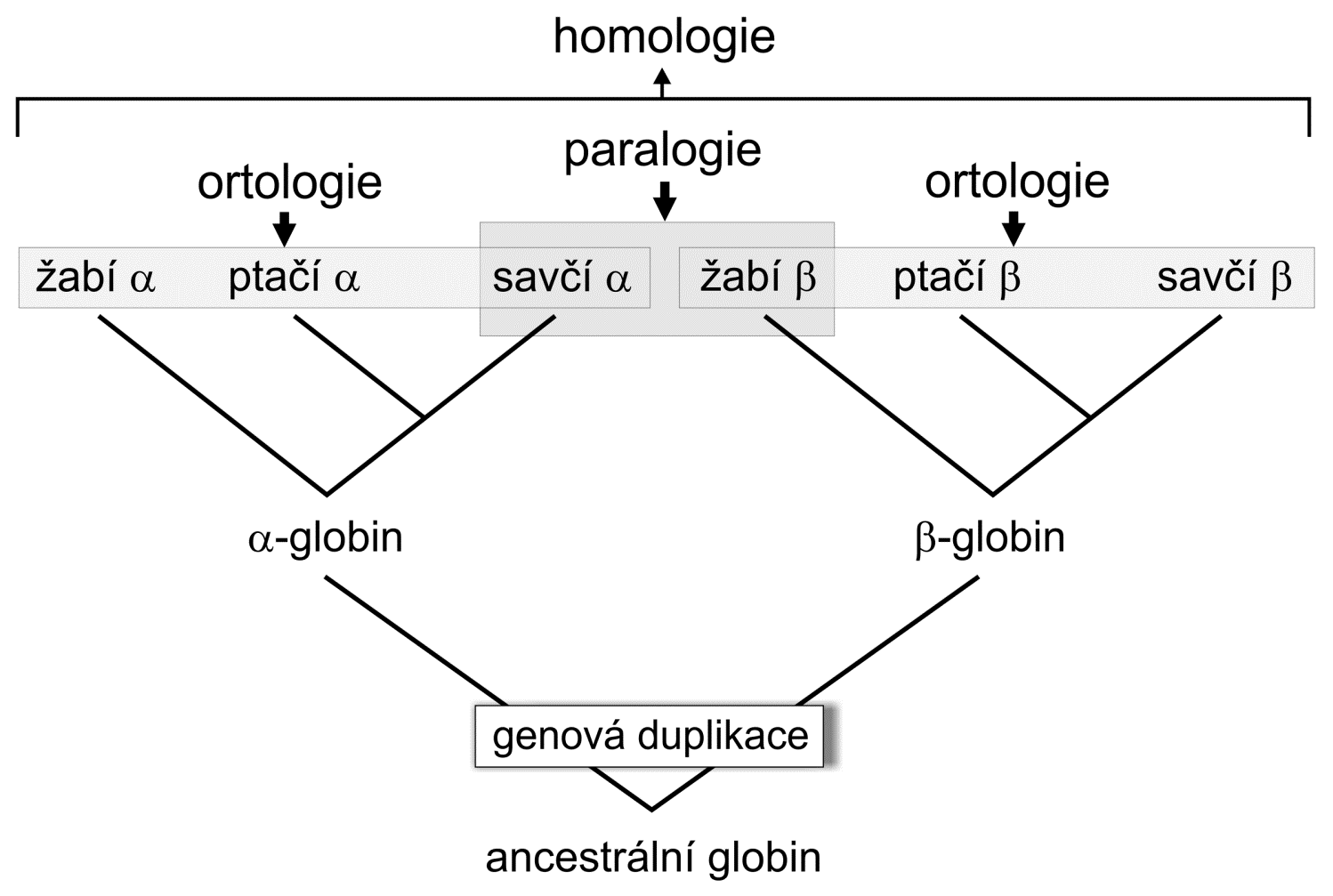 Individual sites in DNA sequences may not be fully independent!
Sequences
DNA databases:

EMBL (European Molecular Biology Laboratory) – European Bioinformatics Institute,                Hinxton, UK: http://www.ebi.ac.uk/embl/ 

GenBank – NCBI (National Center for Biotechnology Information), Bethesda,               Maryland, USA: http://www.ncbi.nlm.nih.gov/Genbank/ 

DDBJ (DNA Data Bank of Japan) – National Institute of Genetics, Mishima, Japan:                http://www.ddbj.nig.ac.jp/
Database managment: usually packages Sybase or ORACLE
outputs: ASCII (American Standard Code for Information Interchange)
Sequences
Protein databases:

SWISS-PROT – University of Geneve & Swis Institute of Bioinformatics:          http://www.expasy.ch/sprot/ a http://www.ebi.ac.uk/swissprot/ 

PIR (Protein Information Resource) – NBRF (National Biomedical Research Foundation,           Washington, D.C., USA) & Tokyo University & JIPID (Japanese International Protein          Information Database, Tokyo) & MIPS (Martinsried Institute for Protein Sequences,          Martinsried, Germany): http://www-nbrf.georgetown.edu/

PRF/SEQDB (Protein Resource Foundation) – Ósaka, Japan:            http://www.prf.or.jp/en/os.htm

PDB (Protein Data Bank) – University of New Jersey, San Diego & Super-computer          Center, University of California & National Institute of Standards and Technology:          http://www.rcsb.org/pdb/
File formats:
FASTA:
>H_sapiens
ATGACCCCAATACGCAAAATTAACCCCCTAATAAAATTAATTAACCACTCATTCATCGACCTCCCCACCC
CATCCAACATCTCCGCATGATGAAACTTCGGCTCACTCCTTGGCGCCTGCCTGATCCTCCAAATCACCAC
AGGACTATTCCTAGCCATACACTACTCACCAGACGCCTCAACCGCCTTTTCATCAATCGCCCACATCACT
CGAGACGTAAATTATGGCTGAATCATCCGCTACCTTCACGCCAATGGCGCCTCAATATTCTTTATCTGCC
TCTTCCTACACATCGGGCGAGGCCTATATTACGGATCATTTCTCTACTCAGAAACCTGAAACATCGGCAT
...
>P_troglod
ATGACCCCGACACGCAAAATTAACCCACTAATAAAATTAATTAATCACTCATTTATCGACCTCCCCACCC
CATCCAACATTTCCGCATGATGGAACTTCGGCTCACTTCTCGGCGCCTGCCTAATCCTTCAAATTACCAC
AGGATTATTCCTAGCTATACACTACTCACCAGACGCCTCAACCGCCTTCTCGTCGATCGCCCACATCACC
CGAGACGTAAACTATGGTTGGATCATCCGCTACCTCCACGCTAACGGCGCCTCAATATTTTTTATCTGCC
TCTTCCTACACATCGGCCGAGGTCTATATTACGGCTCATTTCTCTACCTAGAAACCTGAAACATTGGCAT
...
>P_paniscus
ATGACCCCAACACGCAAAATCAACCCACTAATAAAATTAATTAATCACTCATTTATCGACCTCCCCACCC
CATCCAATATTTCCACATGATGAAACTTCGGCTCACTTCTCGGCGCCTGCCTAATCCTTCAAATCACCAC
AGGACTATTCCTAGCTATACACTACTCACCAGACGCCTCAACCGCCTTCTCATCGATCGCCCACATTACC
CGAGACGTAAACTATGGTTGAATCATCCGCTACCTTCACGCTAACGGCGCCTCAATACTTTTCATCTGCC
TCTTCCTACACGTCGGTCGAGGCCTATATTACGGCTCATTTCTCTACCTAGAAACCTGAAACATTGGCAT
...
File formats:
GenBank:
ORIGIN      
        1 tgaaatgaag atattctctt ctcaagacat caagaagaag gaactactcc ccaccaccag
       61 cacccaaagc tggcattcta attaaactac ttcttgtgta cataaattta catagtacaa
      121 tagtacattt atgtatatcg tacattaaac tattttcccc aagcatataa gcaagtacat
      181 ttaatcaatg atataggcca taaaacaatt atcaacataa actgatacaa accatgaata
      241 ttatactaat acatcaaatt aatgctttaa agacatatct gtgttatctg acatacacca
      301 tacagtcata aactcttctc ttccatatga ctatcccctt ccccatttgg tctattaatc
      361 taccatcctc cgtgaaacca acaacccgcc caccaatgcc cctcttctcg ctccgggccc
      421 attaaacttg ggggtagcta aactgaaact ttatcagaca tctggttctt acttcagggc
      481 catcaaatgc gttatcgccc atacgttccc cttaaataag acatctcgat ggtatcgggt
      541 ctaatcagcc catgaccaac ataactgtgg tgtcatgcat ttggtatttt tttattttgg
      601 cctactttca tcaacatagc cgtcaaggca tgaaaggaca gcacacagtc tagacgcacc
      661 tacggtgaag aatcattagt ccgcaaaacc caatcaccta aggctaatta ttcatgcttg
      721 ttagacataa atgctactca ataccaaatt ttaactctcc aaacccccca accccctcct
      781 cttaatgcca aaccccaaaa acactaagaa cttgaaagac atatattatt aactatcaaa
      841 ccctatgtcc tgatcgattc tagtagttcc caaaatatga ctcatatttt agtacttgta
      901 aaaattttac aaaatcatgc tccgtgaacc aaaactctaa tcacactcta ttacgcaata
      961 aatattaaca agttaatgta gcttaataac aaagcaaagc actgaaaatg cttagatgga
     1021 taattttatc cca
//
File formats:
PHYLIP (“interleaved” format):
6 1120
H_sapiens    ATGACCCCAA TACGCAAAAT TAACCCCCTA ATAAAATTAA TTAACCACTC
P_troglod    ATGACCCCGA CACGCAAAAT TAACCCACTA ATAAAATTAA TTAATCACTC
P_paniscus   ATGACCCCAA CACGCAAAAT CAACCCACTA ATAAAATTAA TTAATCACTC
G_gorilla    ATGACCCCTA TACGCAAAAC TAACCCACTA GCAAAACTAA TTAACCACTC
P_pygmaeus   ATGACCCCAA TACGCAAAAC CAACCCACTA ATAAAATTAA TTAACCACTC
H_lar        ATGACCCCCC TGCGCAAAAC TAACCCACTA ATAAAACTAA TCAACCACTC

             ATTCATCGAC CTCCCCACCC CATCCAACAT CTCCGCATGA TGAAACTTCG
             ATTTATCGAC CTCCCCACCC CATCCAACAT TTCCGCATGA TGGAACTTCG
             ATTTATCGAC CTCCCCACCC CATCCAATAT TTCCACATGA TGAAACTTCG
             ATTCATTGAC CTCCCTACCC CGTCCAACAT CTCCACATGA TGAAACTTCG
             ACTCATCGAC CTCCCCACCC CATCAAACAT CTCTGCATGA TGGAACTTCG
             ACTTATCGAC CTTCCAGCCC CATCCAACAT TTCTATATGA TGAAACTTTG
File formats:
NEXUS (PAUP*, “interleaved”):
#NEXUS
begin data;
dimensions ntax=6 nchar=1120;
format datatype=DNA interleave datatype=DNA missing=? gap=-;
matrix
P_troglod   ATGACCCCGACACGCAAAATTAACCCACTAATAAAATTAATTAATCACTC
P_paniscus  ATGACCCCAACACGCAAAATCAACCCACTAATAAAATTAATTAATCACTC
H_sapiens   ATGACCCCAATACGCAAAATTAACCCCCTAATAAAATTAATTAACCACTC
G_gorilla   ATGACCCCTATACGCAAAACTAACCCACTAGCAAAACTAATTAACCACTC
P_pygmaeus  ATGACCCCAATACGCAAAACCAACCCACTAATAAAATTAATTAACCACTC
H_lar       ATGACCCCCCTGCGCAAAACTAACCCACTAATAAAACTAATCAACCACTC

P_troglod   ATTTATCGACCTCCCCACCCCATCCAACATTTCCGCATGATGGAACTTCG
P_paniscus  ATTTATCGACCTCCCCACCCCATCCAATATTTCCACATGATGAAACTTCG
H_sapiens   ATTCATCGACCTCCCCACCCCATCCAACATCTCCGCATGATGAAACTTCG
G_gorilla   ATTCATTGACCTCCCTACCCCGTCCAACATCTCCACATGATGAAACTTCG
P_pygmaeus  ACTCATCGACCTCCCCACCCCATCAAACATCTCTGCATGATGGAACTTCG
H_lar       ACTTATCGACCTTCCAGCCCCATCCAACATTTCTATATGATGAAACTTTG

end;
File formats:
Clustal X:
P_troglod  ATGACCCCGACACGCAAAATTAACCCACTAATAAAATTAATTAATCACTCATTTATCGAC
P_paniscus ATGACCCCAACACGCAAAATCAACCCACTAATAAAATTAATTAATCACTCATTTATCGAC
H_sapiens  ATGACCCCAATACGCAAAATTAACCCCCTAATAAAATTAATTAACCACTCATTCATCGAC
G_gorilla  ATGACCCCTATACGCAAAACTAACCCACTAGCAAAACTAATTAACCACTCATTCATTGAC
P_pygmaeus ATGACCCCAATACGCAAAACCAACCCACTAATAAAATTAATTAACCACTCACTCATCGAC
H_lar      ATGACCCCCCTGCGCAAAACTAACCCACTAATAAAACTAATCAACCACTCACTTATCGAC
           ********    *******  ***** ***  **** **** ** ****** * ** ***

P_troglod  CTCCCCACCCCATCCAACATTTCCGCATGATGGAACTTCGGCTCACTTCTCGGCGCCTGC
P_paniscus CTCCCCACCCCATCCAATATTTCCACATGATGAAACTTCGGCTCACTTCTCGGCGCCTGC
H_sapiens  CTCCCCACCCCATCCAACATCTCCGCATGATGAAACTTCGGCTCACTCCTTGGCGCCTGC
G_gorilla  CTCCCTACCCCGTCCAACATCTCCACATGATGAAACTTCGGCTCACTCCTTGGTGCCTGC
P_pygmaeus CTCCCCACCCCATCAAACATCTCTGCATGATGGAACTTCGGCTCACTTCTAGGCGCCTGC
H_lar      CTTCCAGCCCCATCCAACATTTCTATATGATGAAACTTTGGTTCACTCCTAGGCGCCTGC
           ** **  **** ** ** ** **   ****** ***** ** ***** ** ** ******
File formats:
FASTQ:
Line 1 begins with a '@' character and is followed by a sequence identifier and an optional description (like a FASTA title line).
Line 2 is the raw sequence letters.
Line 3 begins with a '+' character and is optionally followed by the same sequence identifier (and any description) again.
Line 4 encodes the quality values for the sequence in Line 2, and must contain the same number of symbols as letters in the sequence.
dot plot
Sequence alignment:
Sequence 1	TTGTACGACGG
Sequence 2 	TTGTACGACG

TTGTACGACGG	TTGT---ACGACGG
	    
TTGTACGACG	TTGTACGACG
Sequence 1	ACTTGTGCTTC
Sequence 2	ACGTGCTGCTC

		ACTTG-TGCTTC
   Path 1	  
		ACGTGCTGCTC

		ACTTGTGCTTC
   Path 2	   
		AC--GTGCTGCTC
Gap penalty
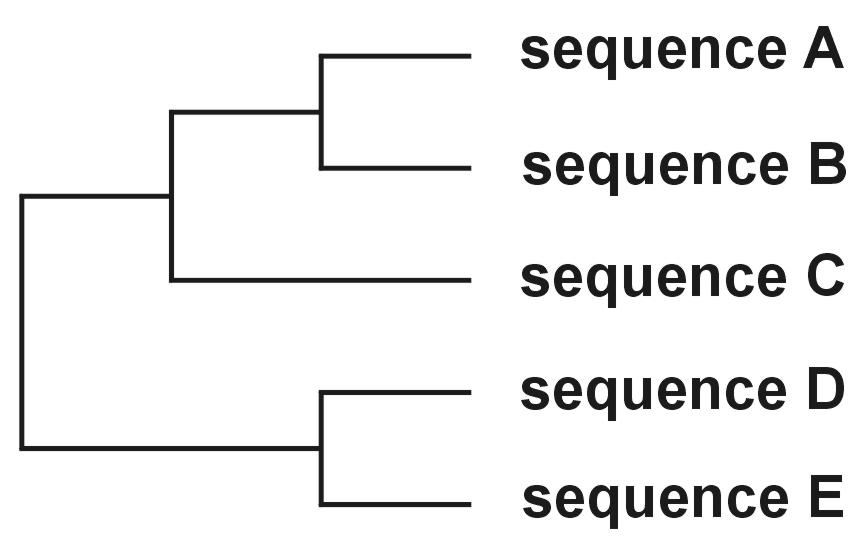 I.
II.
III.
I.
Progressive alignment - ClustalX
3 phases:
Alignment of sequence pairs  pairwise distances
Construction of guide tree (eg. Neighbor-Joining)
Alignment of all sequences according to guide tree
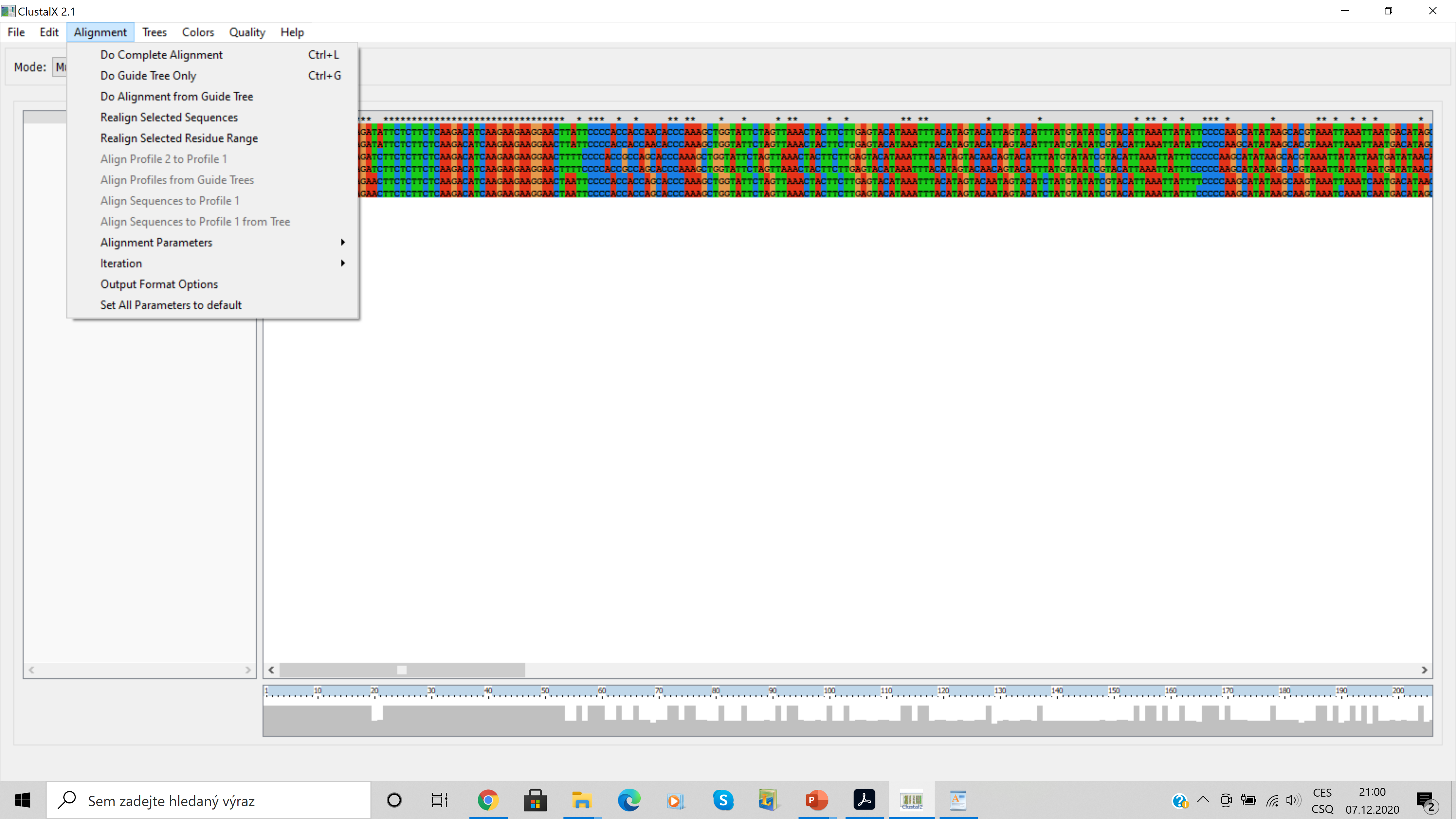 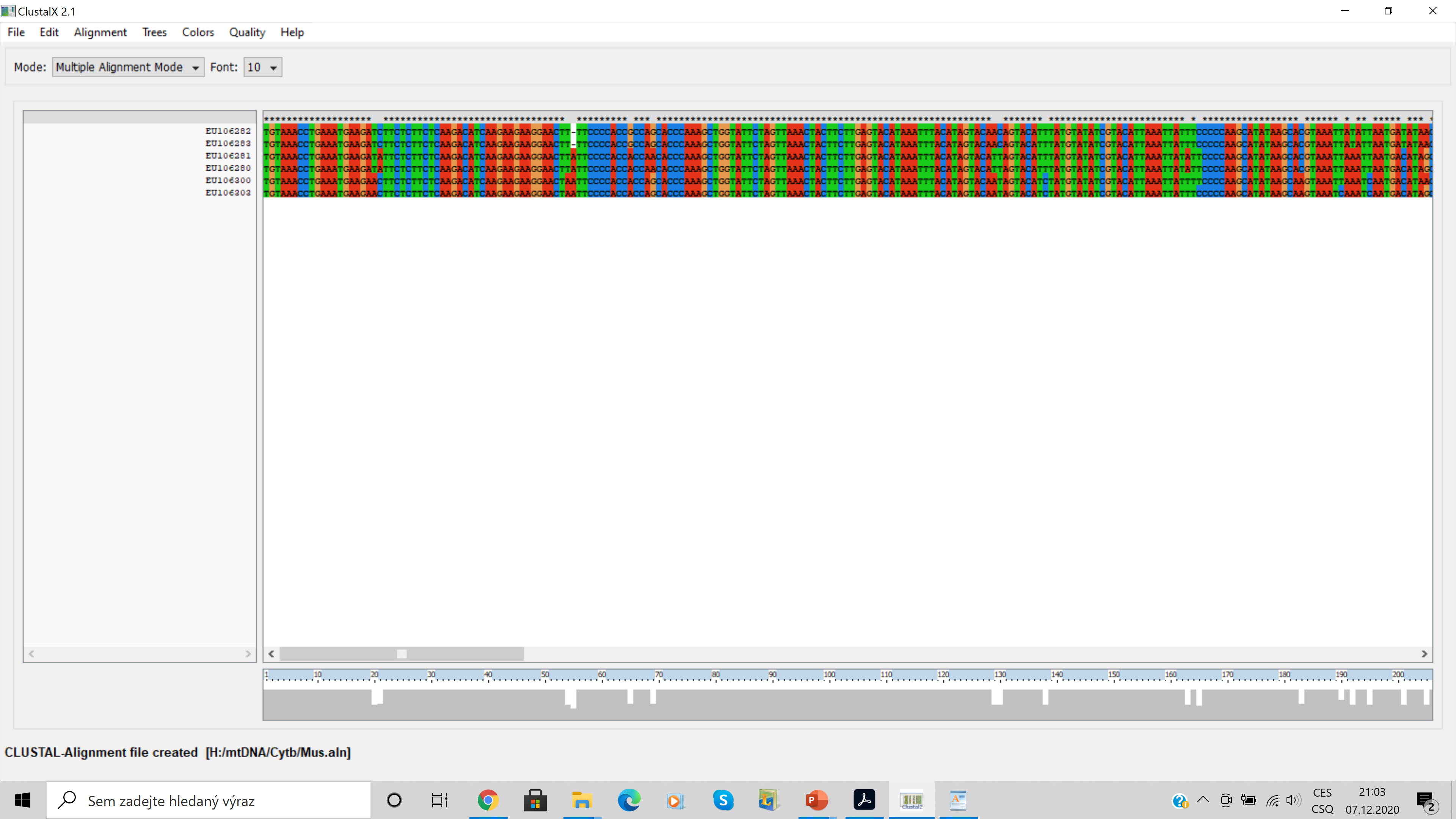 Problem with progressive alignment
6 species:
gorilla	AGGTT
horse		AG-TT
panda		AG-TT
penguin	A-GTT
chicken	A-GTT
ostrich	AGGTT
AGGTT
AG-TT
AG-TT
AG-TT
AG-TT
AGGTT
gorilla	AGGTT
horse		AG-TT
panda		AG-TT
penguin	A-GTT
chicken	A-GTT
ostrich	AGGTT
AGGTT
A-GTT
A-GTT
A-GTT
A-GTT
AGGTT
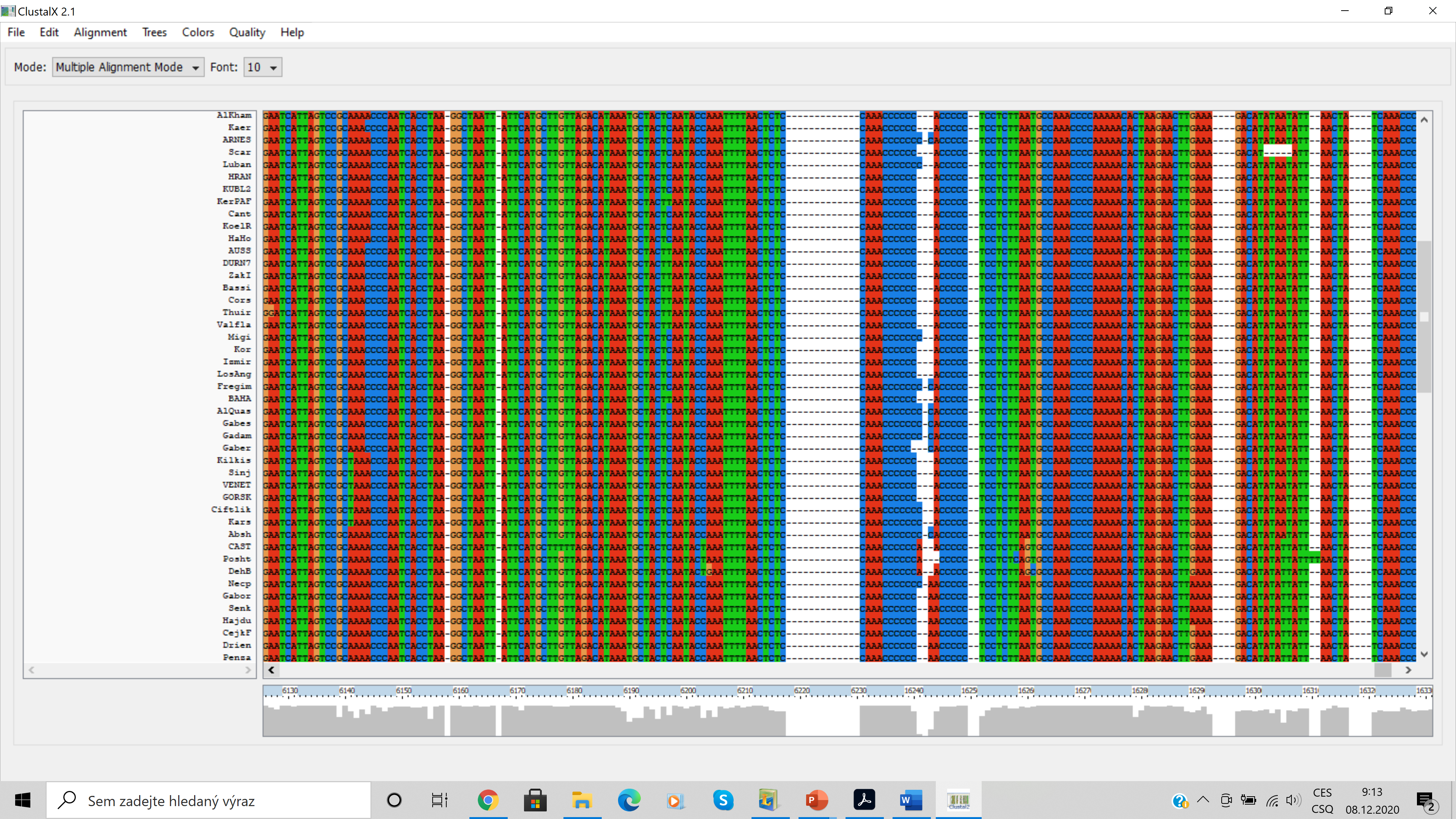 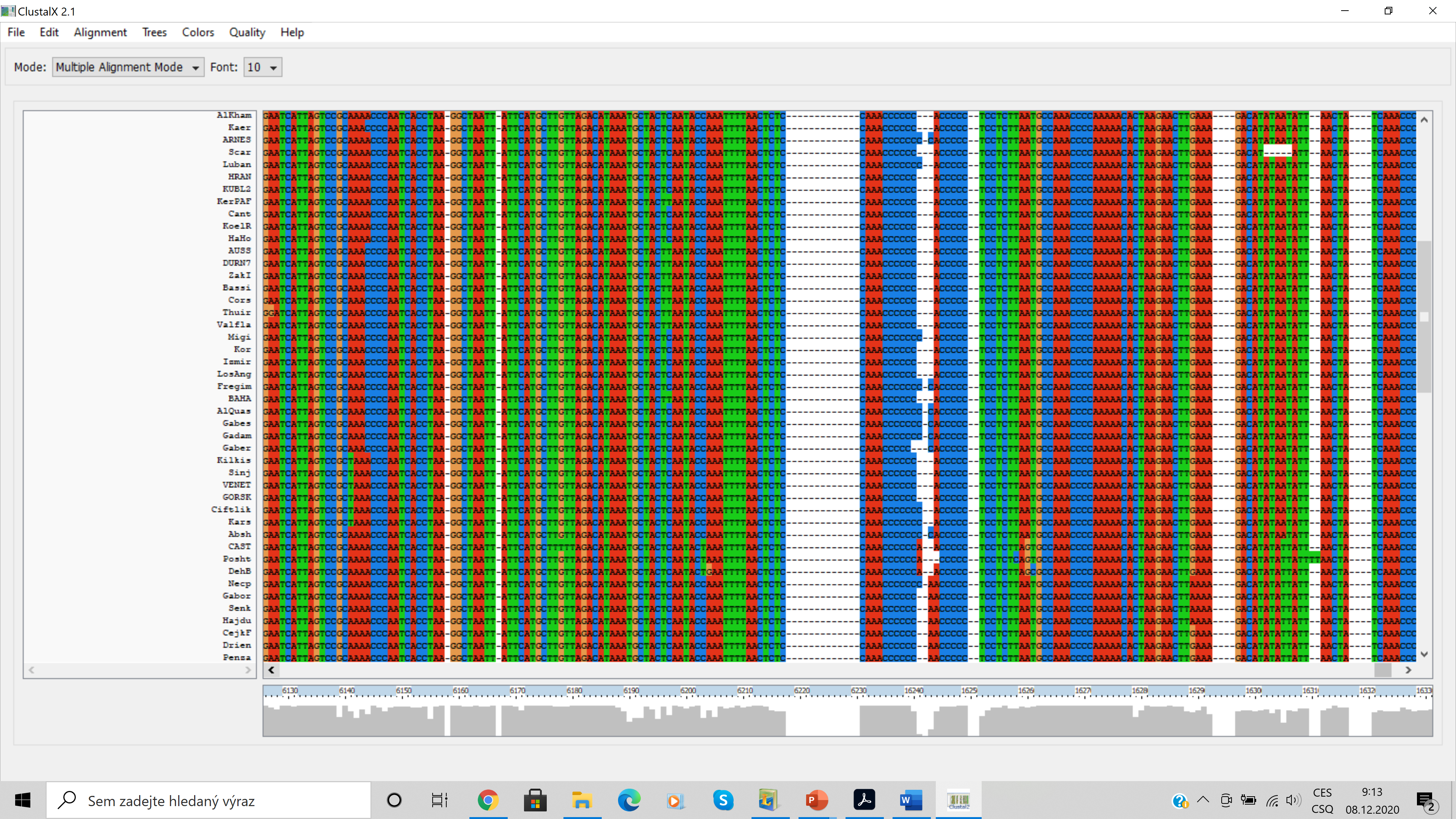 Many other alignment programs: e.g. MAFFT, MUSCLE, Geneious...
There are also methods without alignment:
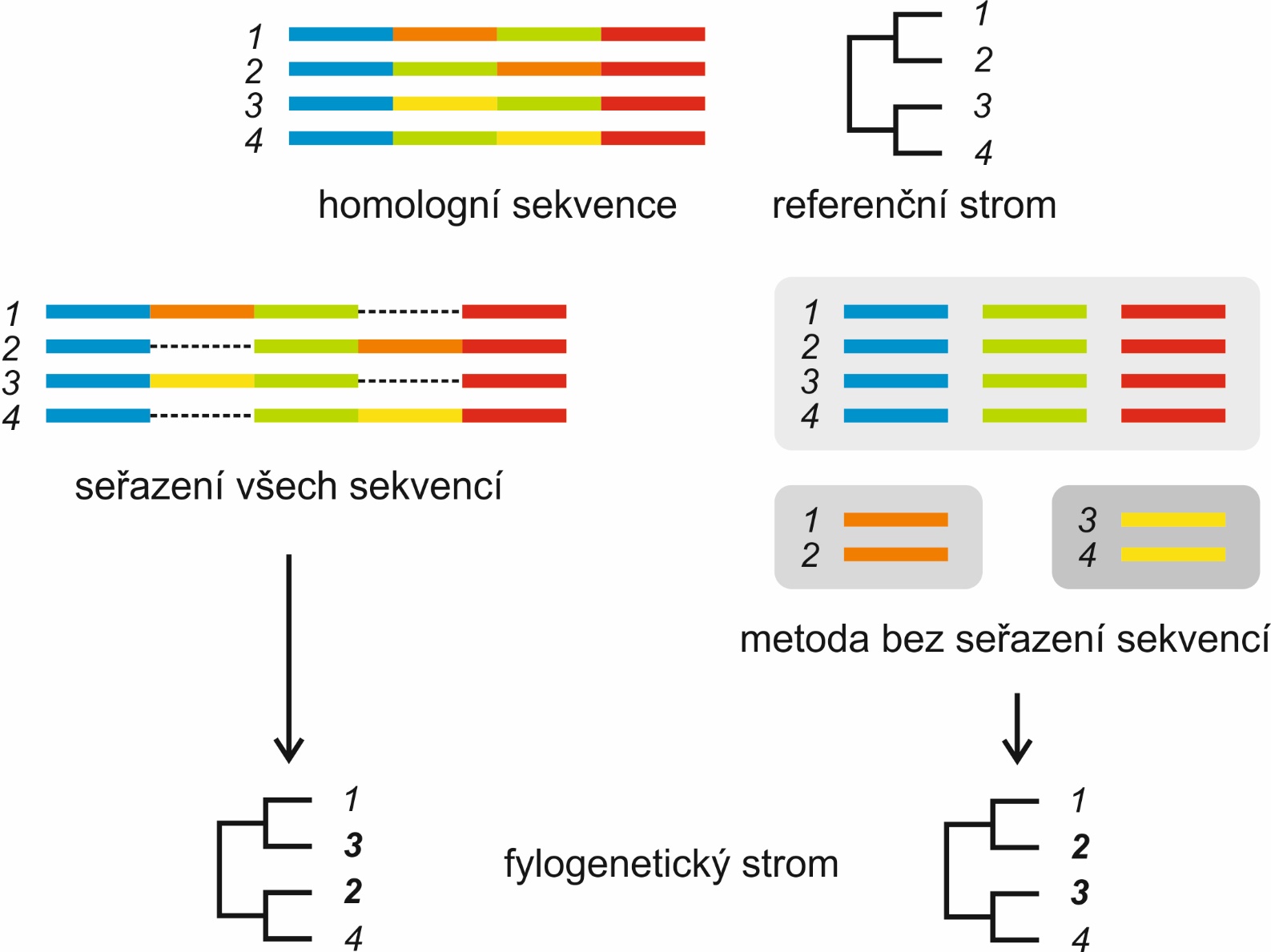 Data types
distances
characters
UPGMA

 neighbor-
joining
algorithms
Methods of tree construction
maximumparsimony
 maximumlikelihood
 Bayesian a.
Fitch-
Margoliash

minimumevolution
optimality criteria
Methods
How to assess the methods?
Efficiency:		how fast is the method?
Power:		how many characters we need?
Consistency: 	does increasing characters result in true tree?
Robustness:		how does it work when assumptions are 			violated?
Falsifiability:		does it allow testing assumptions?
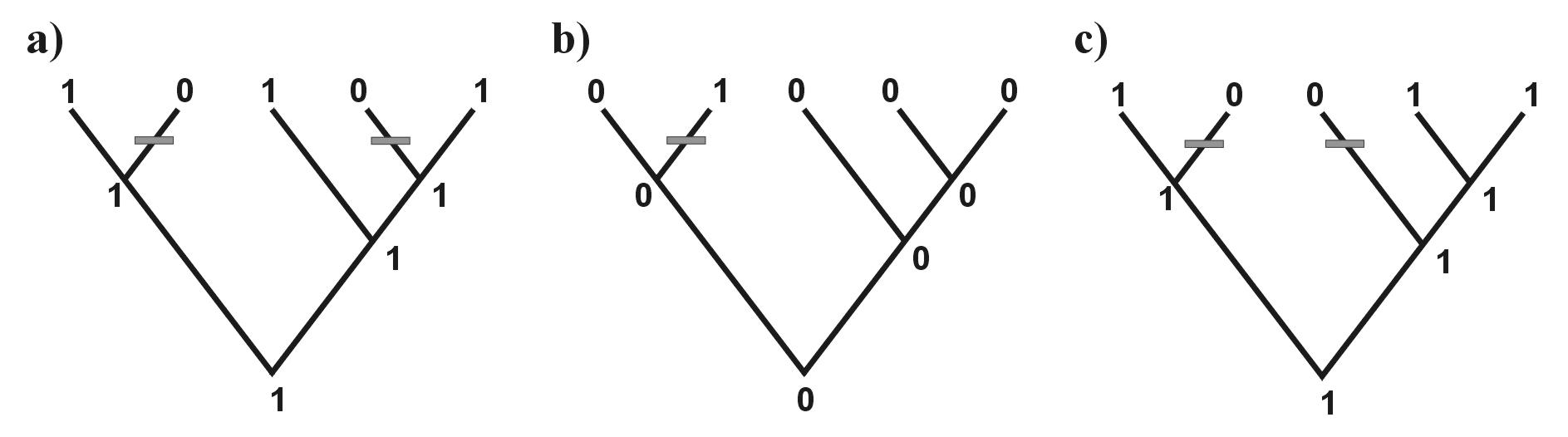 2 steps
1 step
2 steps
Maximum parsimony, MP(maximální úspornost)
William of Ockham (c. 1287 – 1347)
Occam’s razor
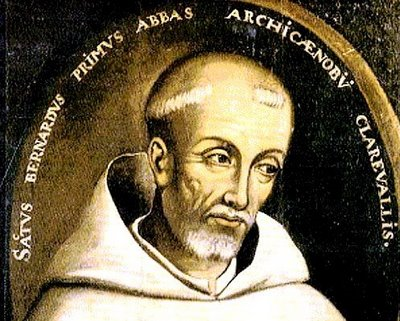 minimal number of steps = 3
real number of steps = 5
 2 extra steps  homoplasy
Estimation of number of steps: Fitch algorithm
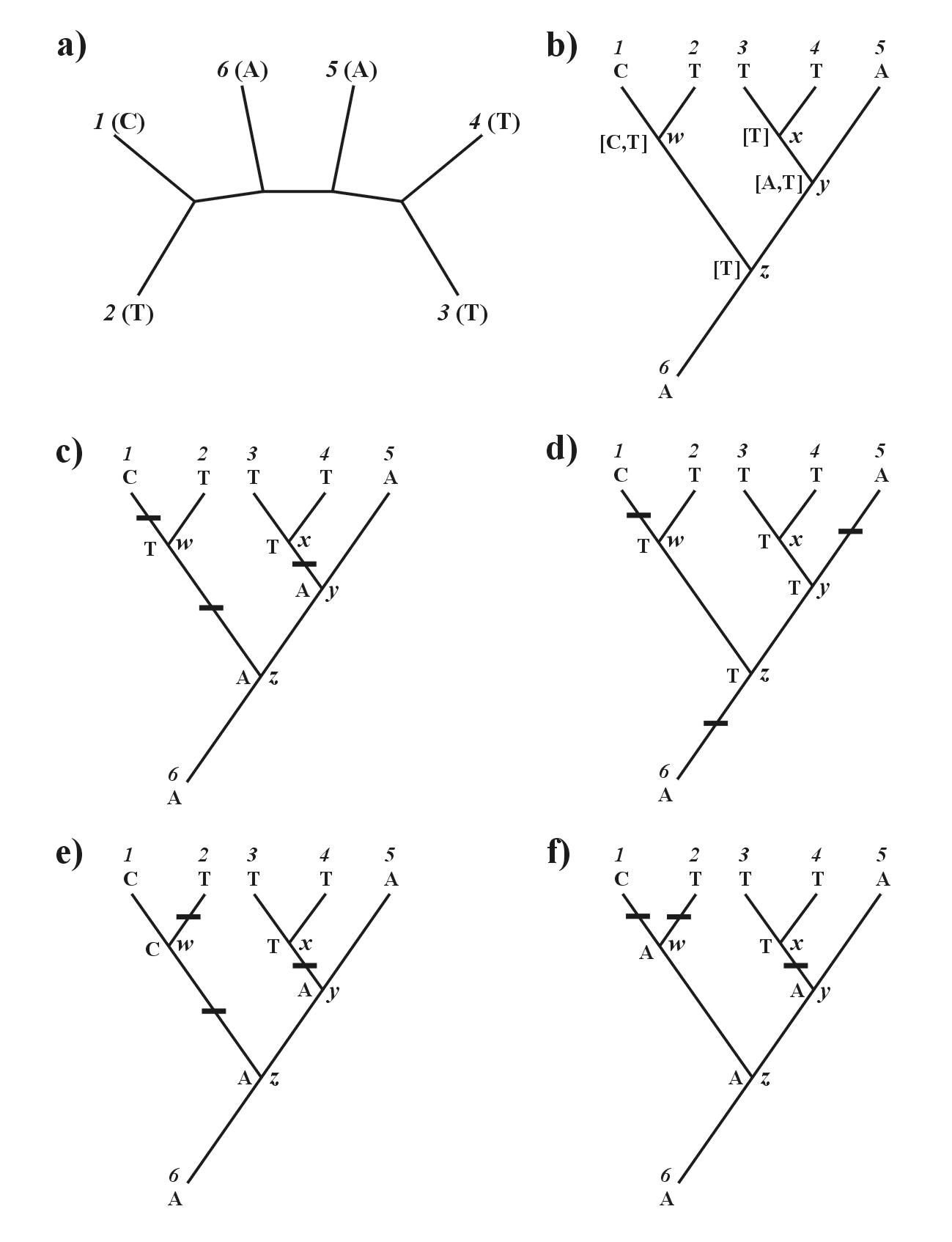 1.	arbitrary root
Estimation of number of steps: Fitch algorithm
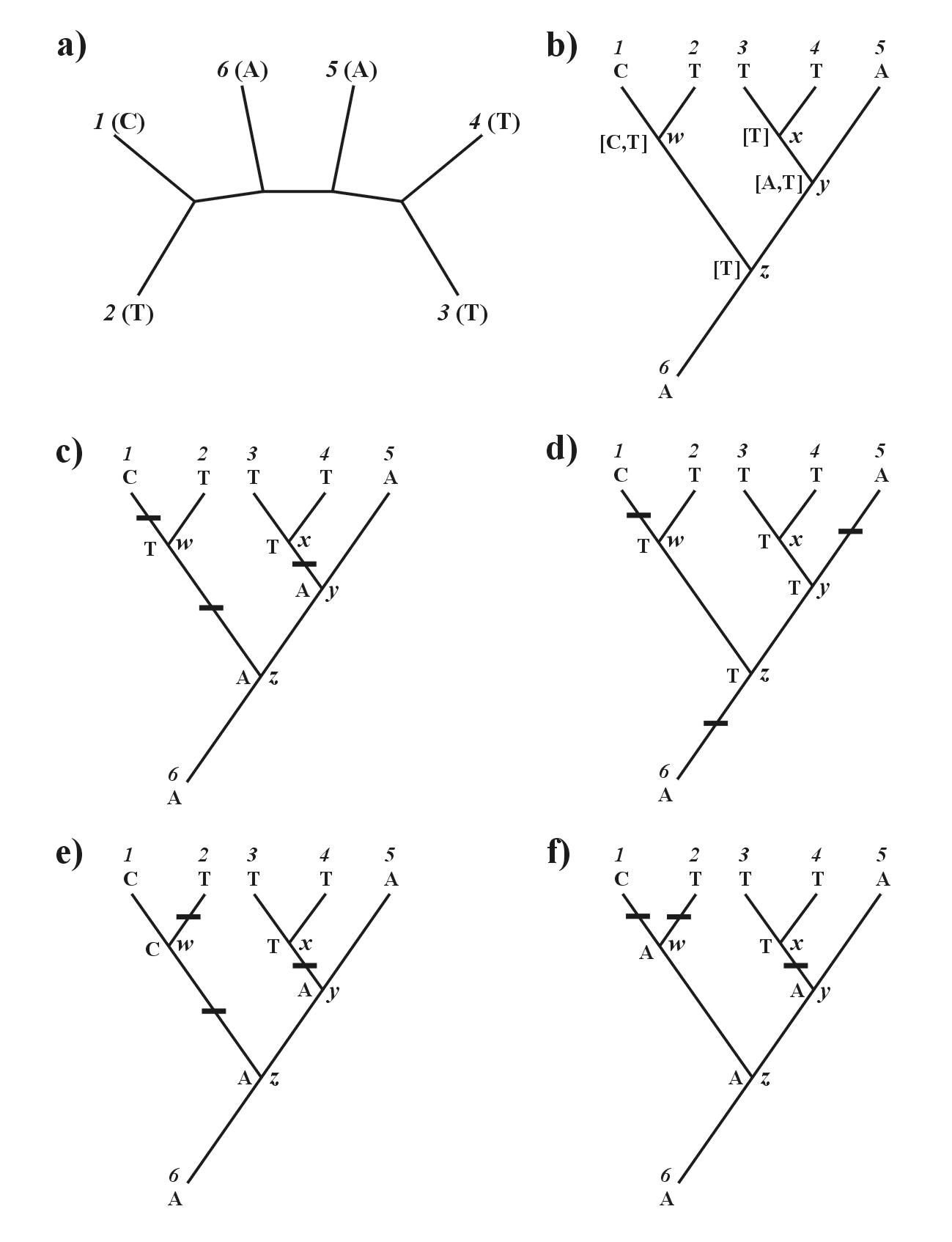 1.	arbitrary root

2.	Downward:
	w = C or T
	x = T
	y = A or T
	z = T
Estimation of number of steps: Fitch algorithm
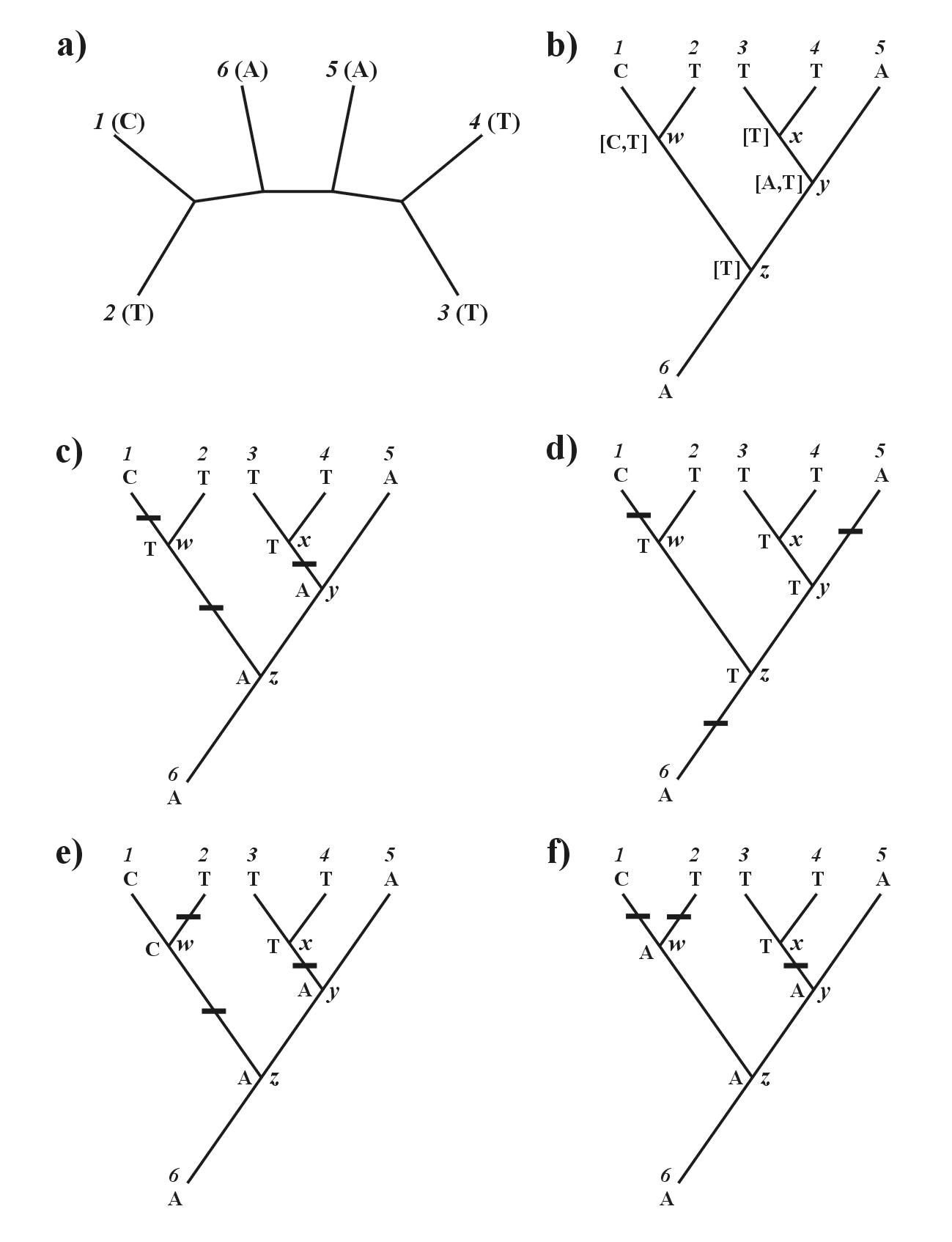 1.	arbitrary root

2.	Downward:
	w = C or T
	x = T
	y = A or T
	z = T

3.	Upward:
	z = T, nebo A
total length = 3
DELTRAN
(DELayed TRANsformation)
ACCTRAN
(ACCelerated TRANsformation)
Problem of homoplasy:
parsimony-informative and non-informative characters (sites)  - invariant sites (symplesiomorphies)  - singletons (autapomorphies)


index of consistency, CI
retention index, RI
rescaled consistency index, RC
homoplasy index, HI
m = min. no. of possible steps
s = min. no. needed for explaining the tree
g = max. no. of steps for any tree
RC = CI  RI
HI = 1 - CI
Metods of parsimony:
Fitch: 		X  Y a Y  X		neseřazené znaky (A  T nebo A  G etc.)
Wagner: 	X  Y a Y  X		seřazené znaky (1  2  3)
Dollo: 		X  Y a Y  X, potom nelze X  Y  
  … restriction-site and   restriction-fragment data
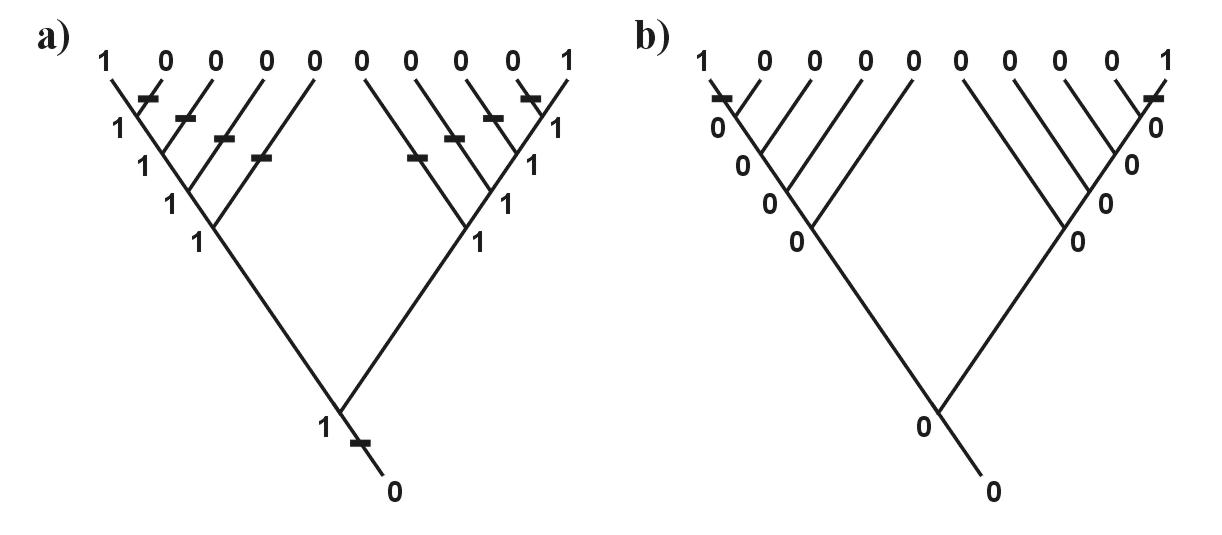 Camin-Sokal: 	X  Y, 		not Y  X  … SINE, LINE
“relaxed Dollo criterion”
weighted = transversion p.
generalized p.: cost matrix = step matrix
Wagner
Fitch
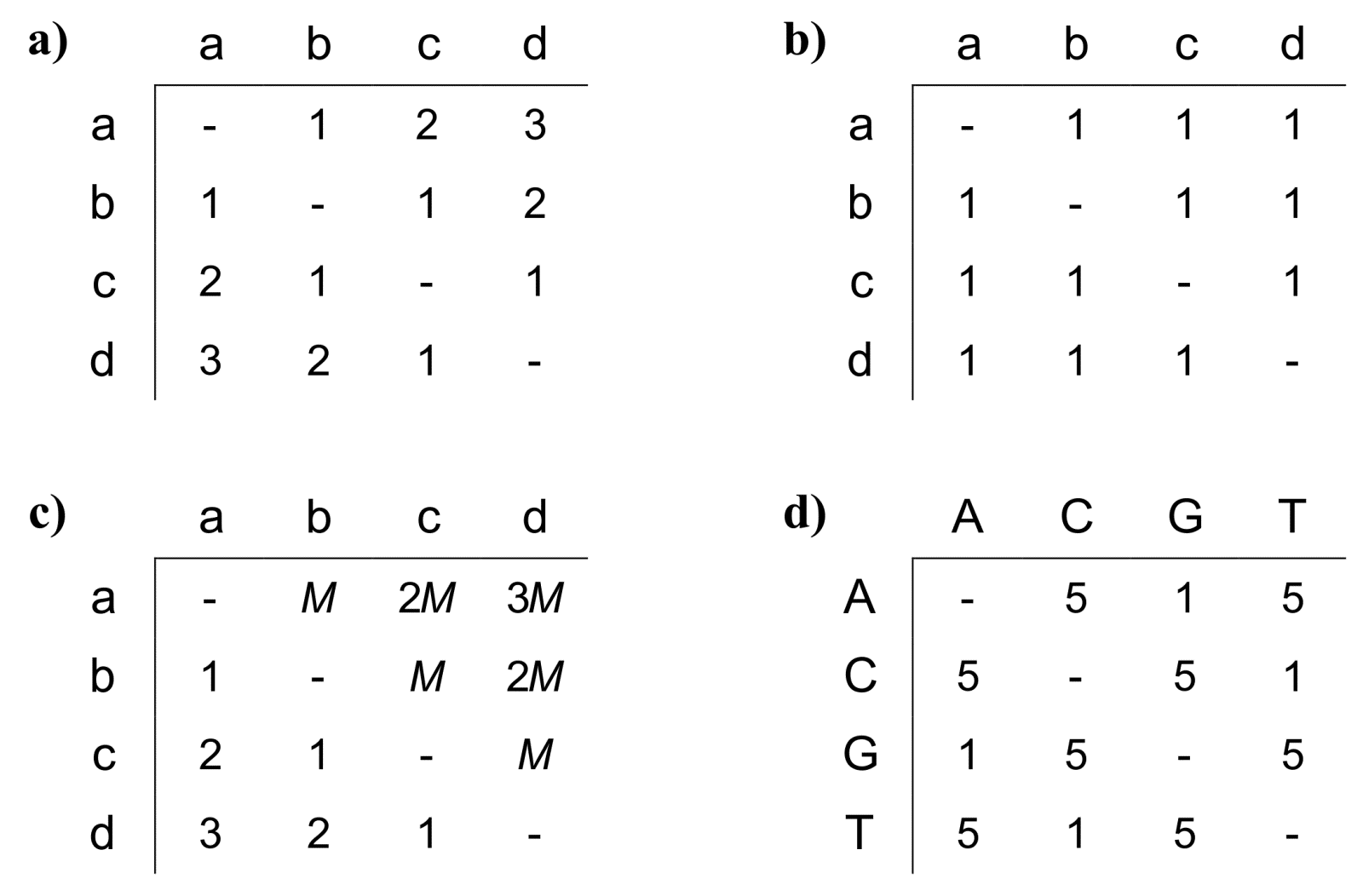 *)
transversion
Dollo
*) M is an arbitrarily large number, guaranteeing that only one transformation to each derived 
state will be permitted.
Parsimony and consistency
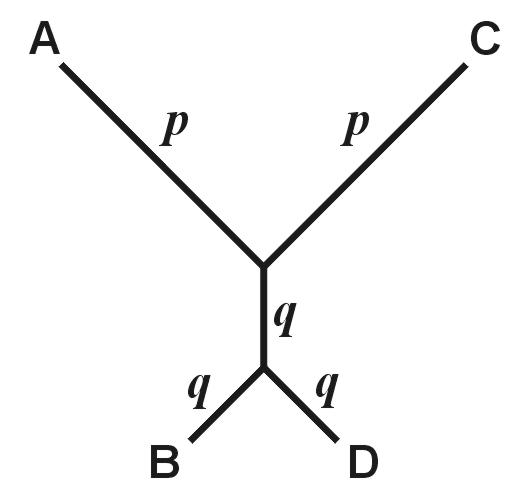 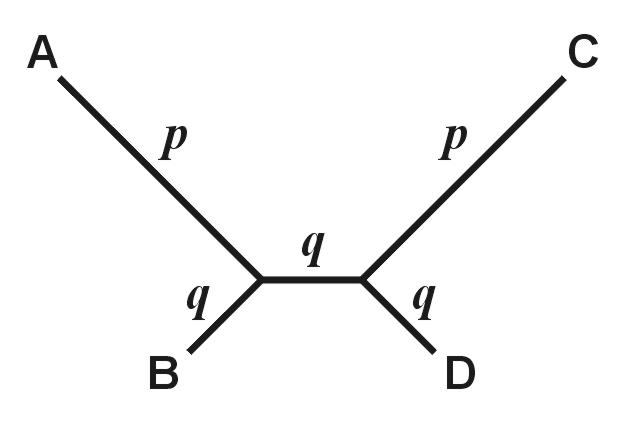 “true”
“wrong”
p>>q
((A,B),(C,D))*
((A,C),(B,D))*
* tree written in Newick format
Parsimony and consistency
„Felsenstein
zone“
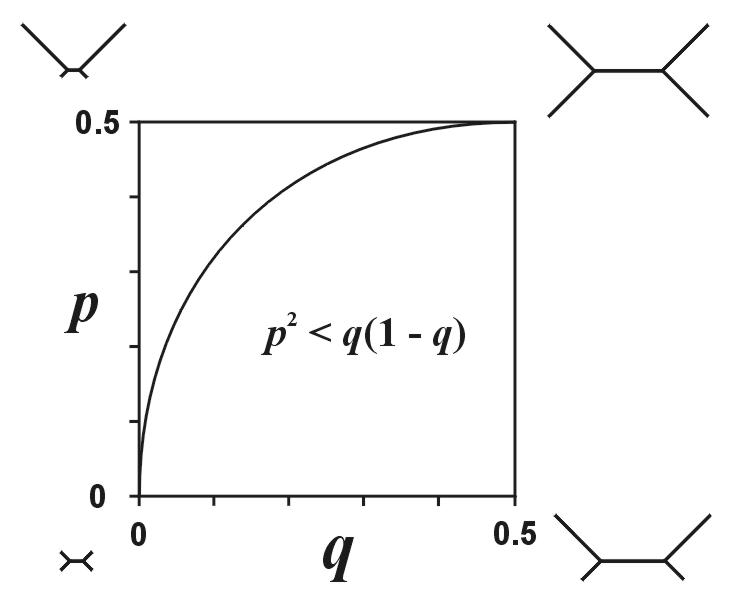 In the Felsenstein zone, parsimony is inconsistent
Parsimony and consistency
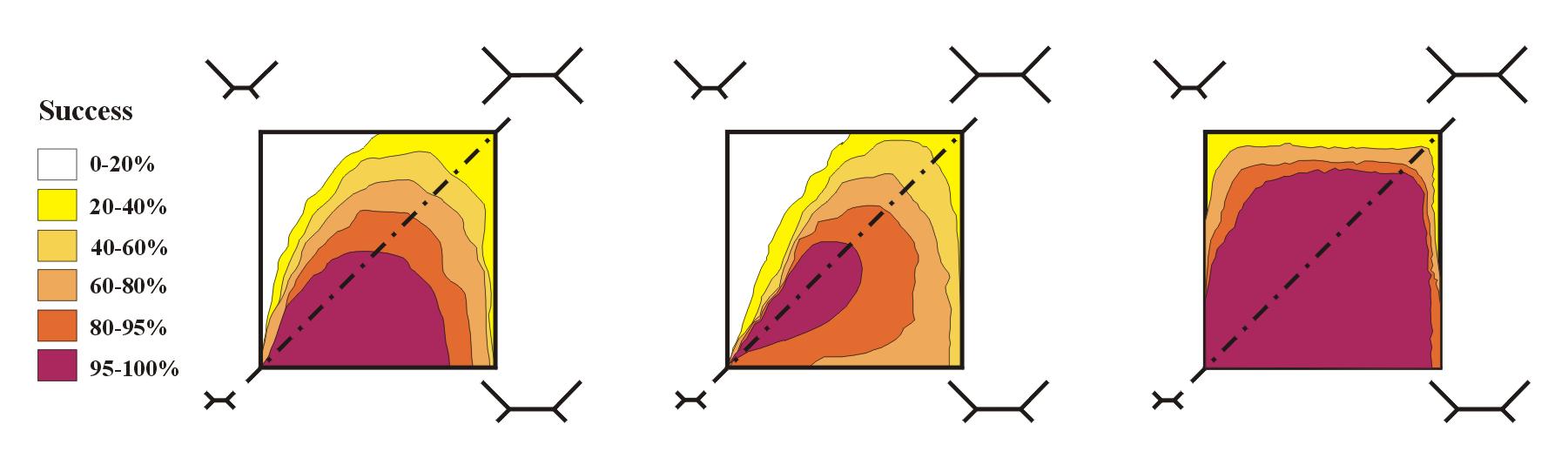 long branches
Parsimony and consistency
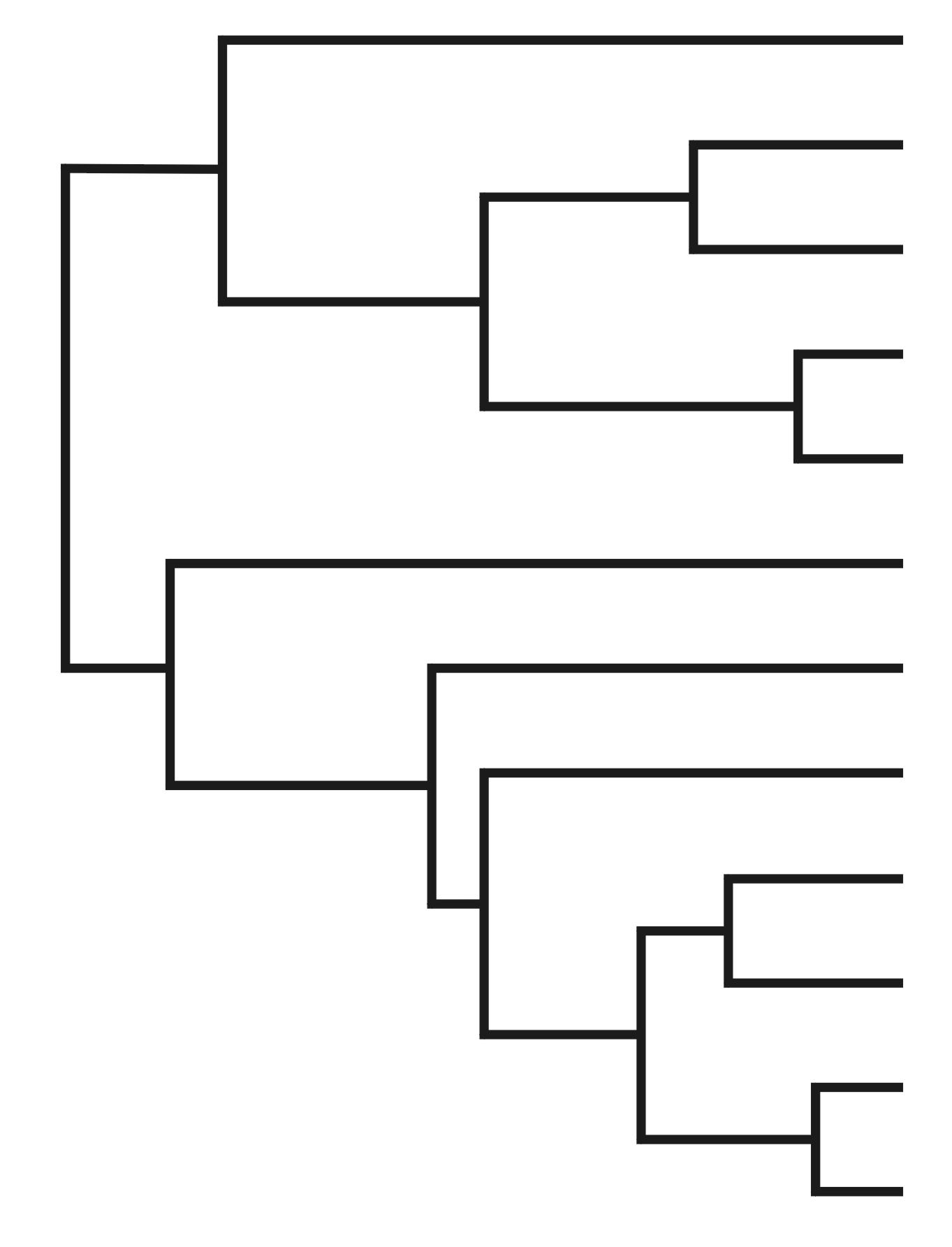 long-branch attraction (LBA)
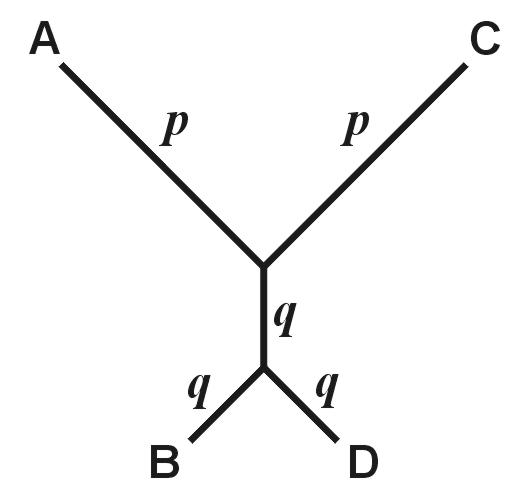 Search for optimal tree
Exact methods:	a) exhaustive search
	b) branch-and-bound
branch-and-bound
starts with 3 taxa, sequential addition
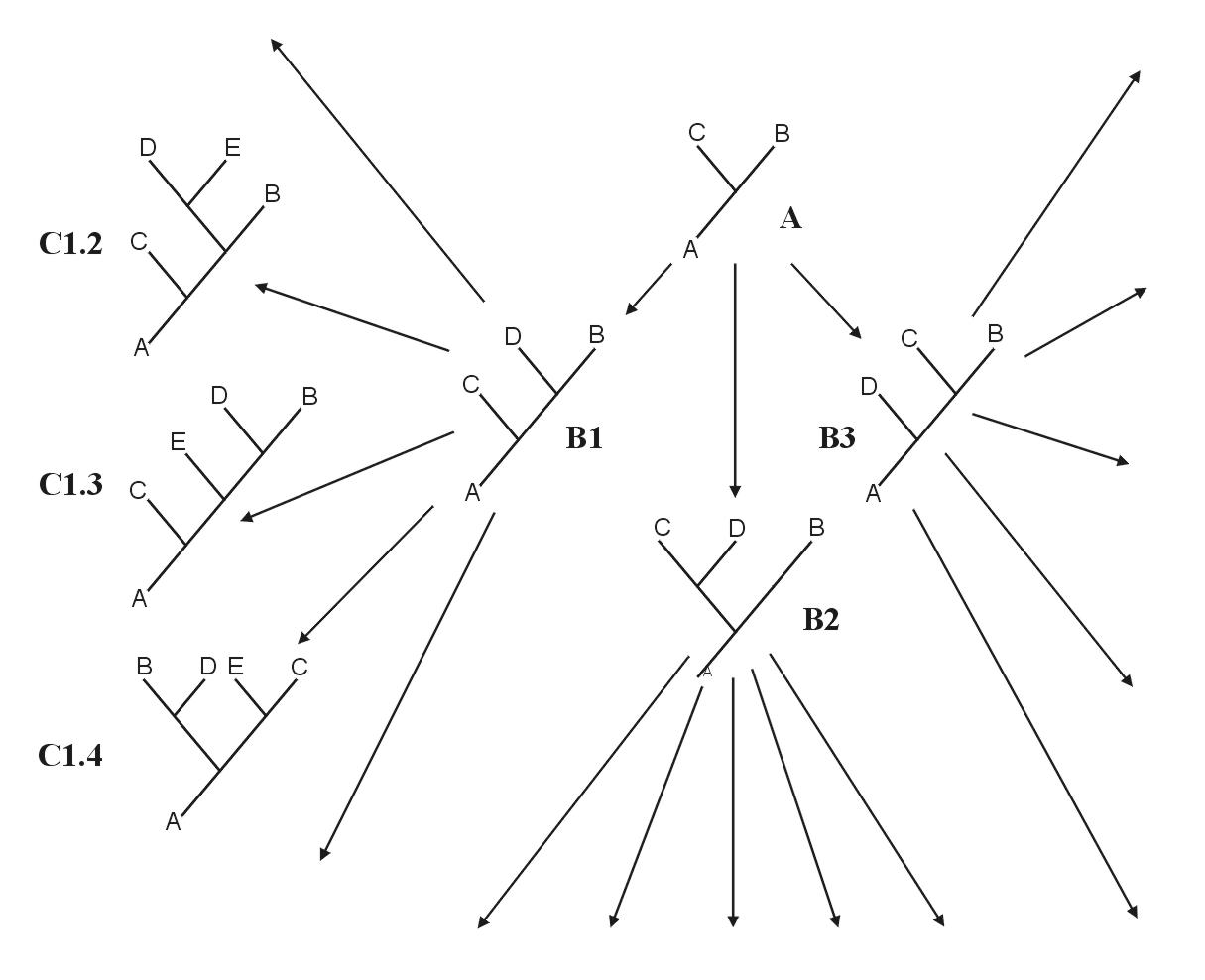 if the tree is longer than
a randomly chosen tree, the process is terminated
2. Heuristic search
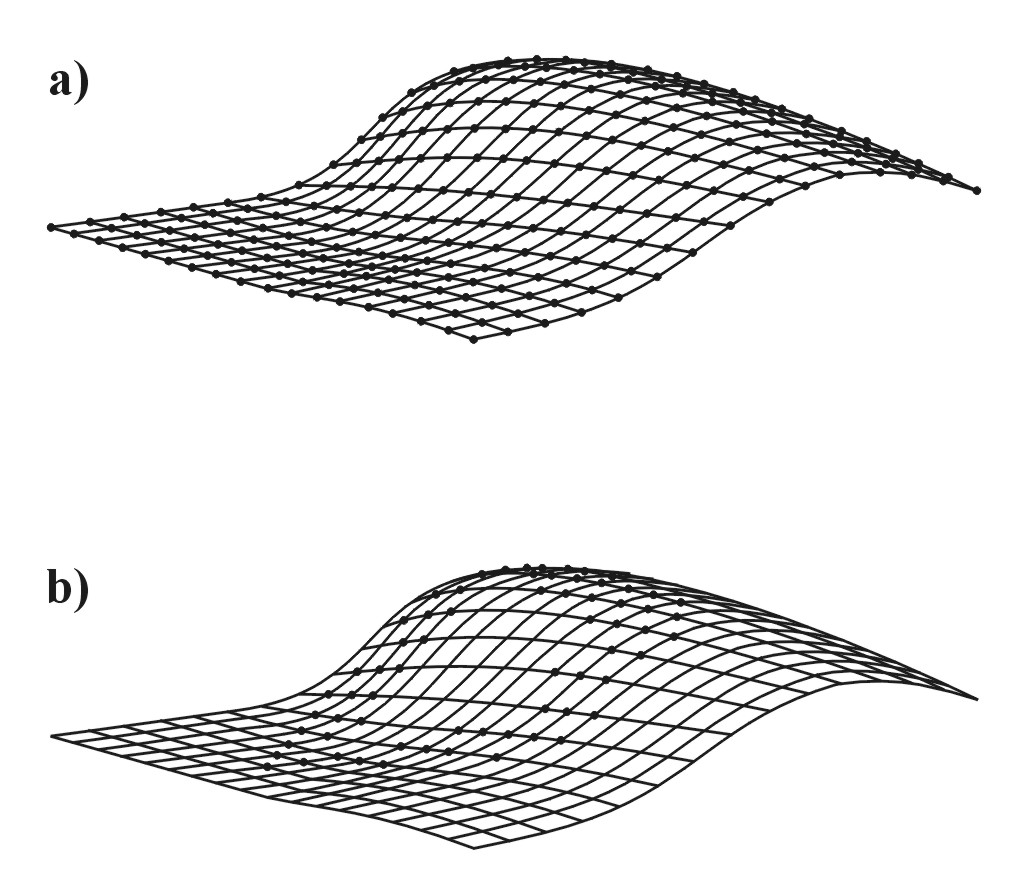 all possible trees
stepwise addition
star decomposition
branch swapping
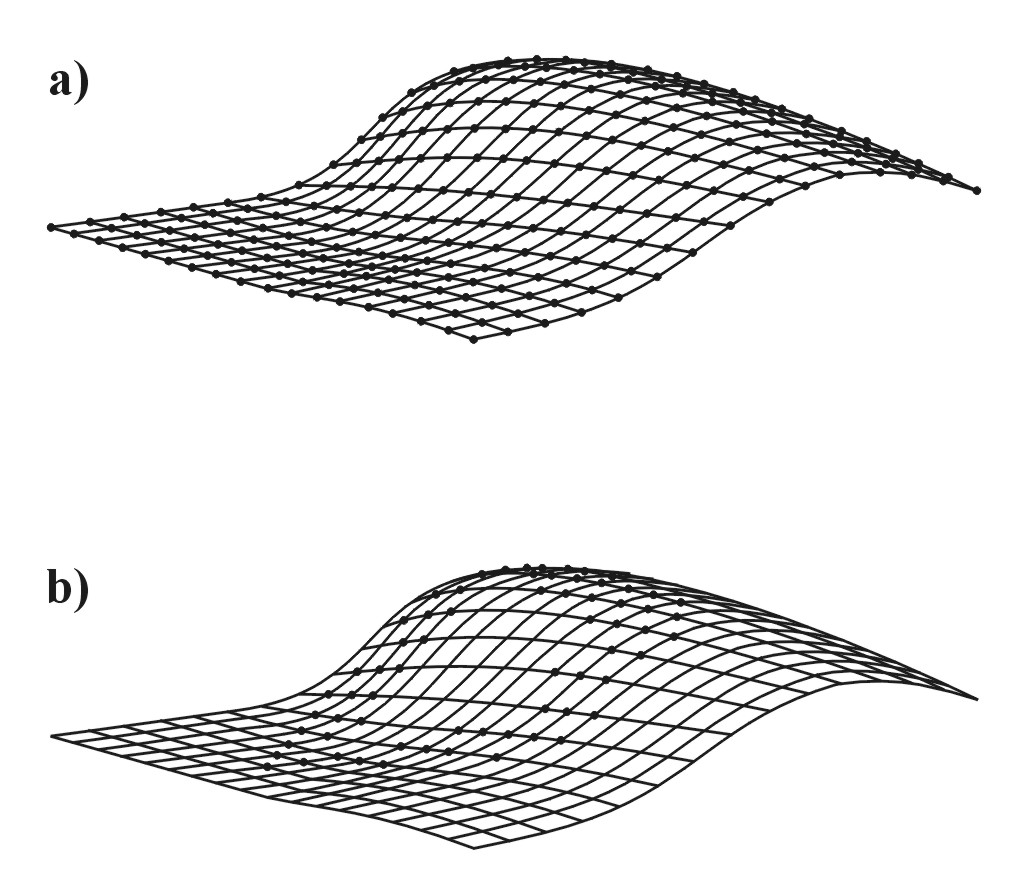 heuristic search
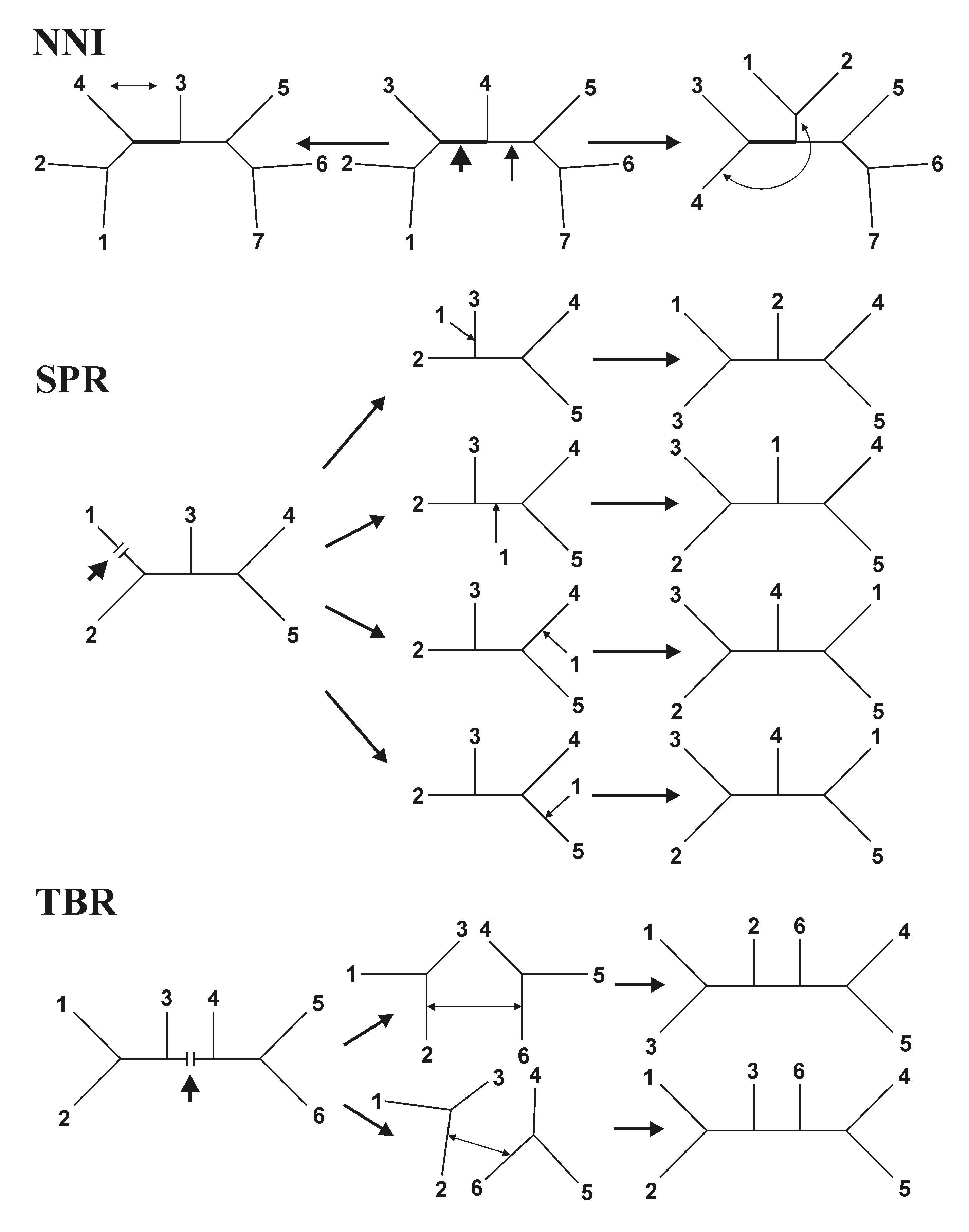 nearest-neighbor 
interchanges (NNI)
subtree prunning
and regrafting (SPR)
tree bisection and 
reconnection (TBR)
	 	 	 
	  	 	 
	 	  	 	 	 	 
Q =
Evolutionary models and distance methods
Base after substitution
				A	C	G	T
			A	-¾	¼	¼	¼	
	Original base	C	¼	-¾	¼	¼
			G	¼	¼	-¾	¼
			T	¼	¼	¼	-¾
Jukes-Cantor (JC):	equal base frequencies			equal substitution rates
	  	 	 
	  	  	 
	  	  	   	 	  	 
Q =
Kimura 2-parameter (K2P): transitions ≠ transversions
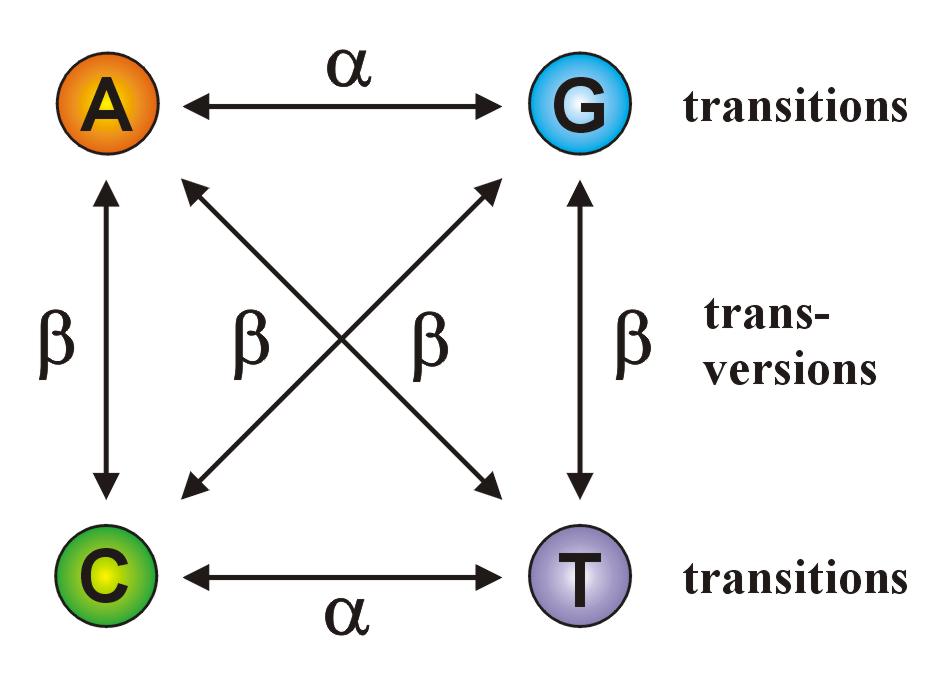 If  = , K2P = JC
	 C 	 G	 T
A	   	 G 	 T
A	 C 	   	 T A 	 C	 G 	  
	 C 	 G	 T
A	   	 G 	 T
A	 C 	   	 T A 	 C	 G 	  
Q =
Q =
Felsenstein (F81): different base frequencies
If A = C = G = T, F81 = JC
Hasegawa-Kishino-Yano (HKY): different base frequencies				   transitions ≠ transversions
General time-reversible (GTR, REV):	different base frequencies					different substitution rates
Jukes-Cantor (JC)
A=C=G=T
=
more than 1 type of substitution
unequal base frequencies
Felsenstein (F81)
ACGT
=
Kimura‘s two-parameter (K2P)
A=C=G=T

Felsenstein (F84)
ACGT
a=c=d=f=1, b=(1+K/R), e=(1+K/Y), kde R=A+G Y=C+T
Hasegawa-Kishino-Yano (HKY)
ACGT

Tamura-Nei (TrN)
ACGT

Kimura’s three-substitution-type (K3ST)
A=C=G=T

2 transition types
General-time reversible (GTR)
ACGT
a, b, c, d, e, f
Heterogenity of substitution rates
in different parts of sequences
the higher , the more homogeneous are substitutions
Gamma distribution:
shape parameter α
discrete gamma model
invariant sites    GTR+Γ+I   nebo GTR+G+I
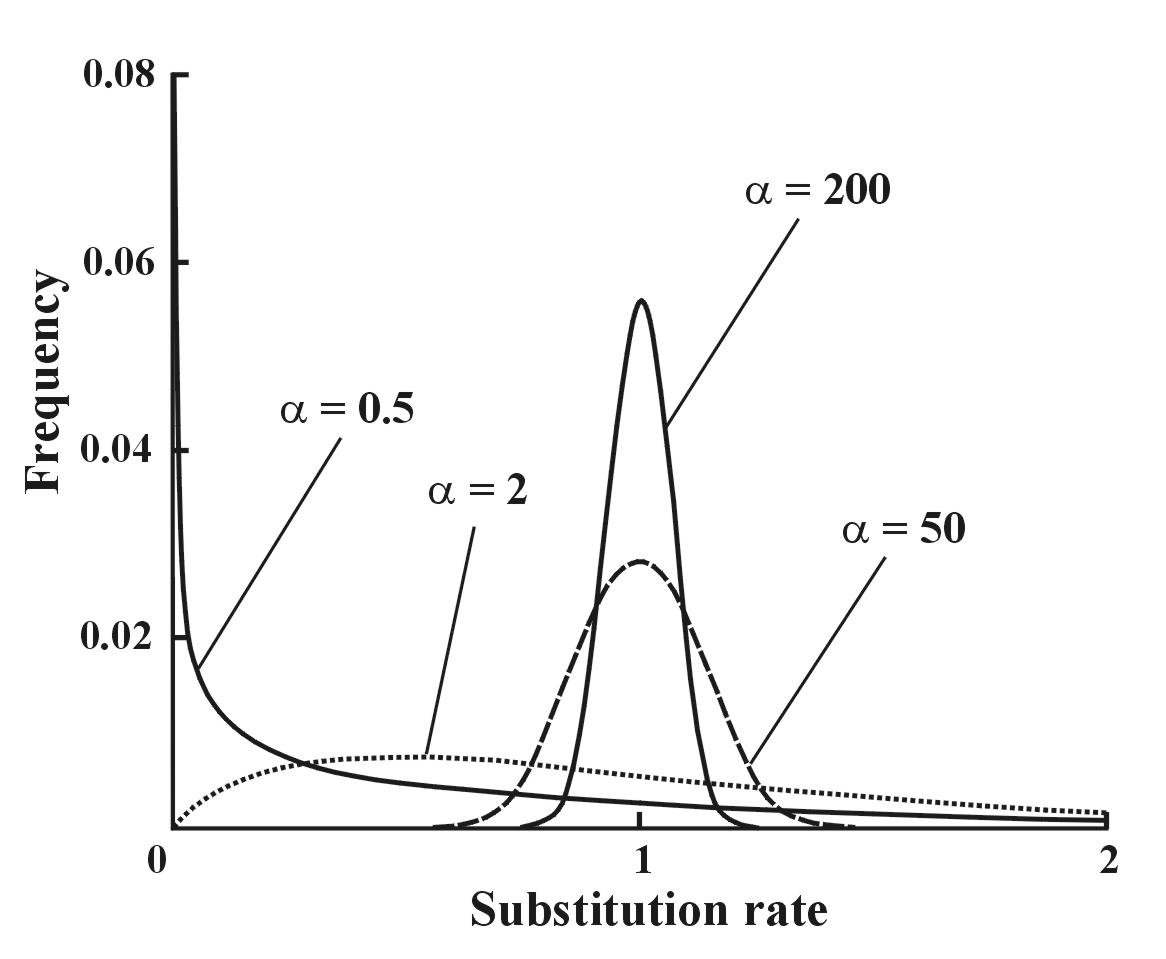 Model comparison:
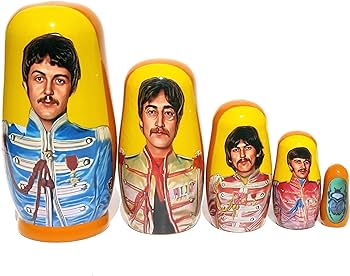 Likelihood ratio test (LRT): 	
	nested models
	LR = 2(lnL2 – lnL1) 
	2 distribution, p2 – p1 degrees of freedom
Akaike information criterion (AIC):  
	nonnested models	
	AIC = -2lnL + 2p, kde p = number of free parametres
	better model  lower AIC

Bayesian information criterion (BIC): 
	nonnested models
	BIC = -2lnL + plnN, where N = sample size
Model comparison:
hierarchical LRT – ModelTest (Crandall and Posada), jModelTest
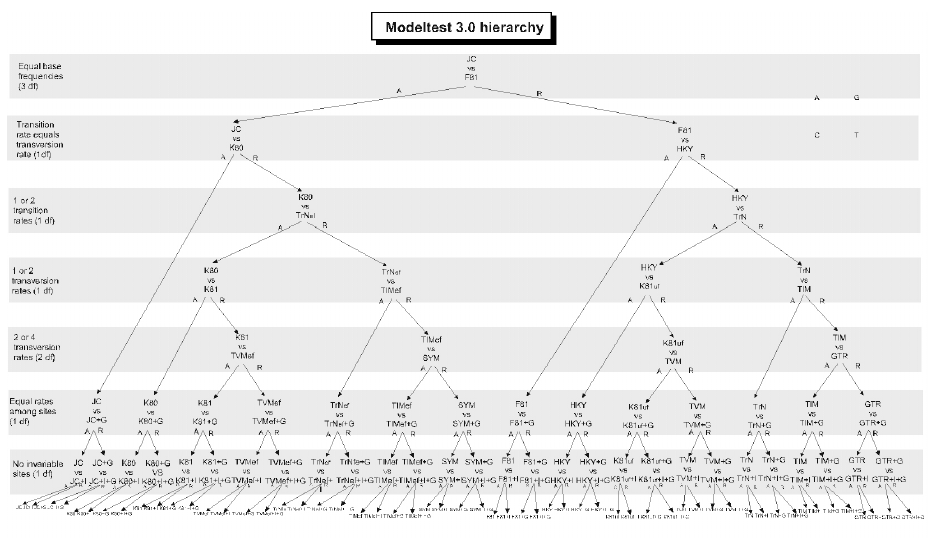 Model comparison:
dynamic LRT:
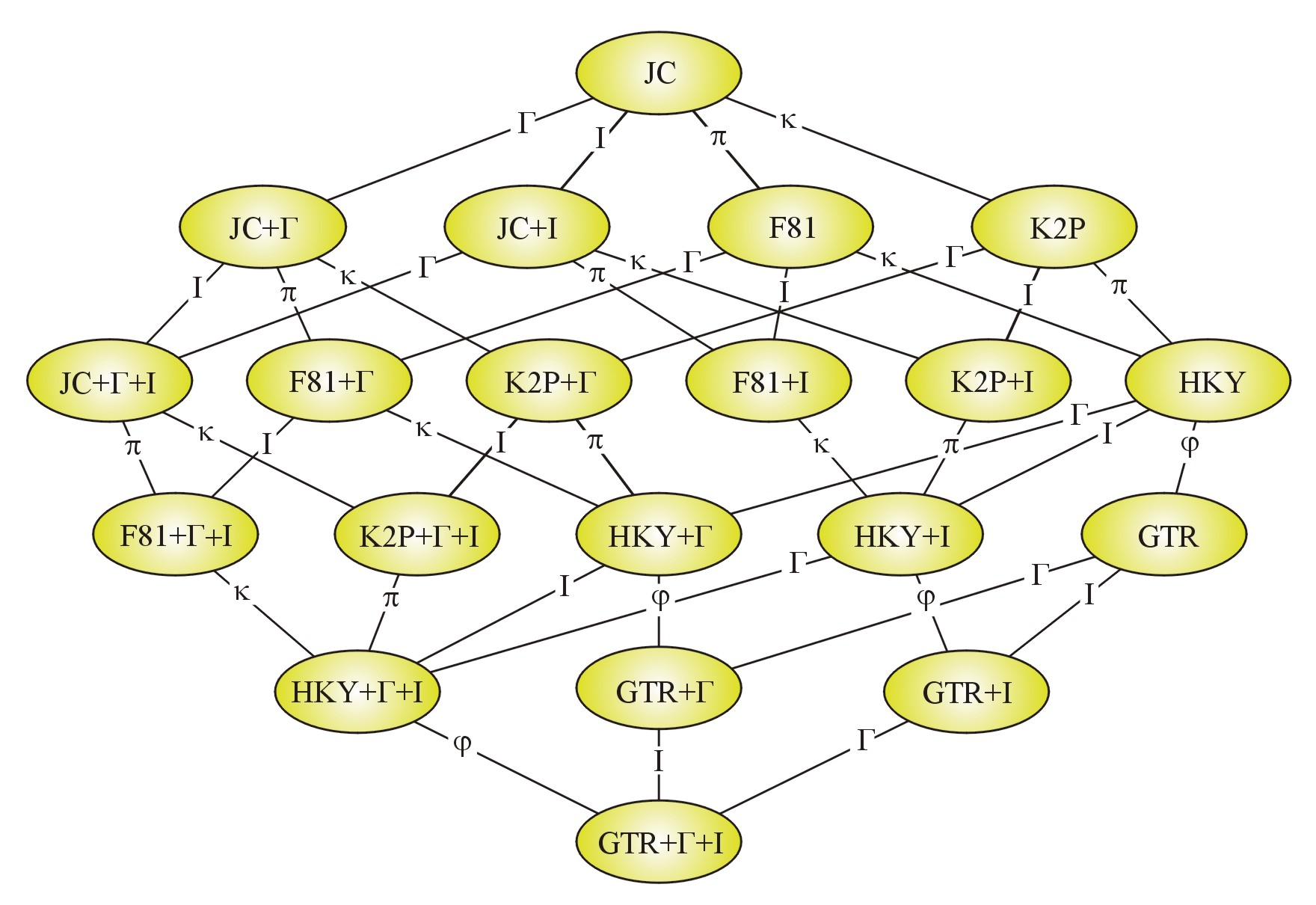 Model comparison:
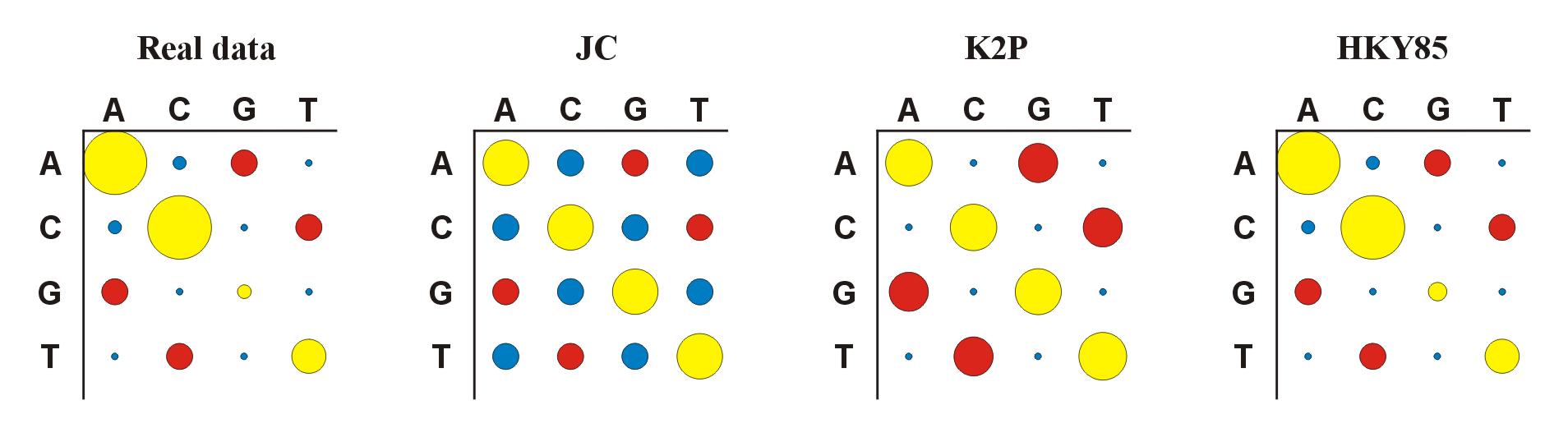 More parametres  more realism, but …

… also less confidence (estimates based on the same amount of data!)
Distances
computed for each pair of taxa, from distance (or similarity) matrix 	– tree inference

distance methods base on assumption that if we know true distances,	we can very easily infer the true phylogeny

advantage: very fast and simple (also with a calculator)
1                        10                          20                          30
sequence 1:   ACCCGTTAAGCTTAACGTACTTGGATCGAT
sequence 2:   ACCCGTTAGGCTTAATGTACGTGGATCGAT
p-distance:  p = k/n = 3/30 = 0,10
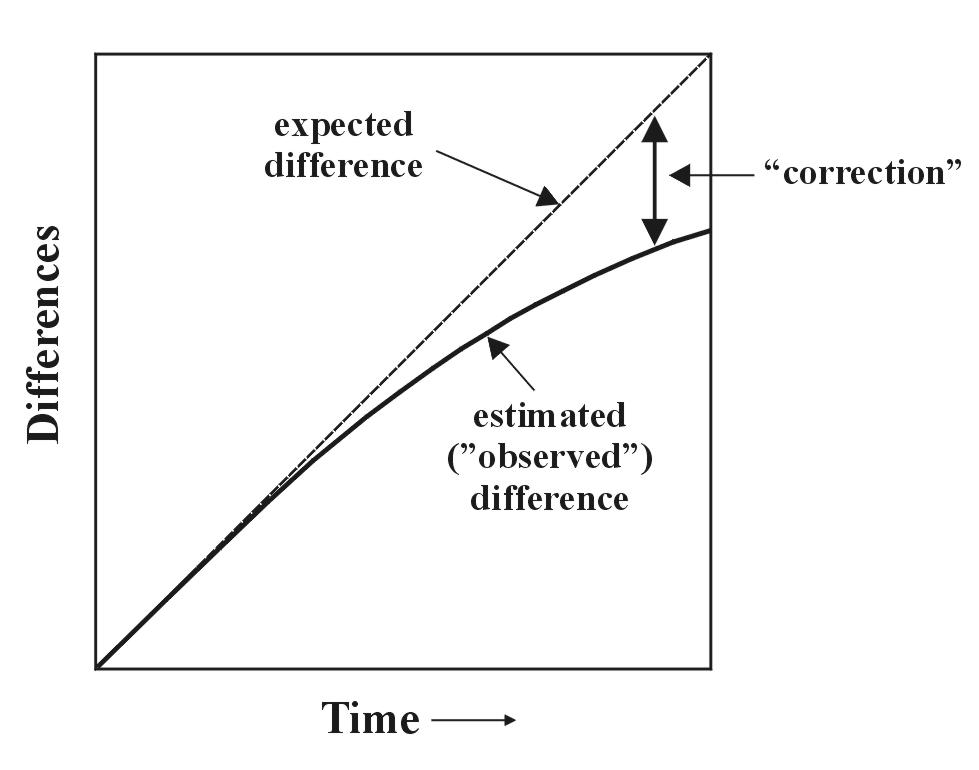 problem of
saturation:
Distances for some models:
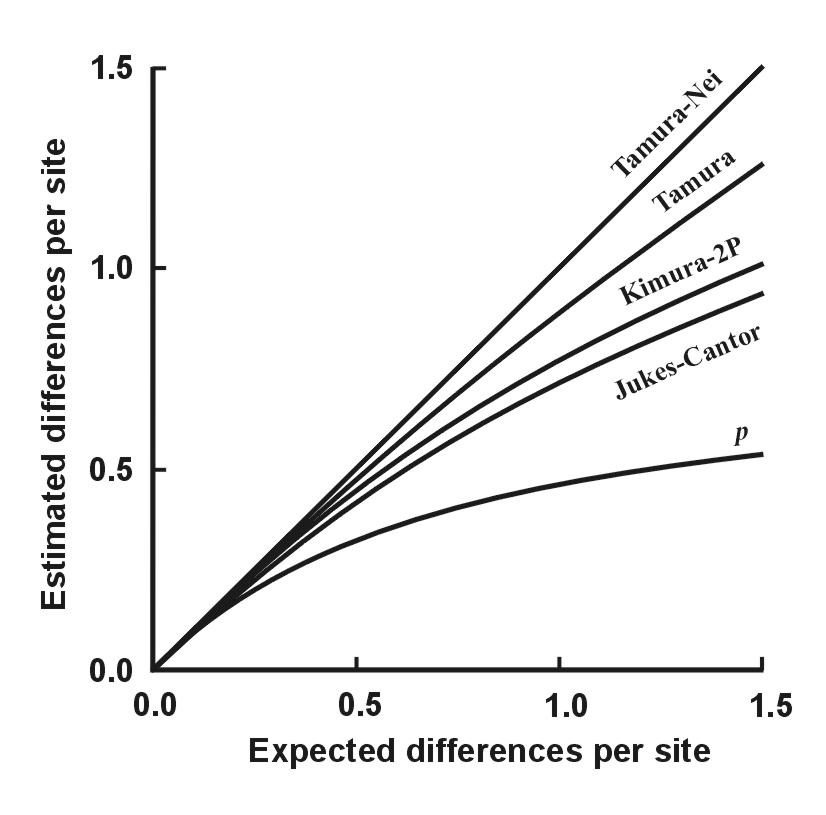 Cluster analysis - UPGMA
chimp	bonobo	gorilla	human 	orang.
chimp (Š)	   --
bonobo (B)	0,0118	   --
gorilla (G)		0,0427	0,0416	   --
human (Č)		0,0382	0,0327	0,0371	   --
orangutan (O)	0,0953	0,0916	0,0965	0,0928	   --
Find min d(ij)
Calculate new matrix (ŠB-k) = [d(B-k)+d(Š-k)]/2
Repeat 1 a 2.
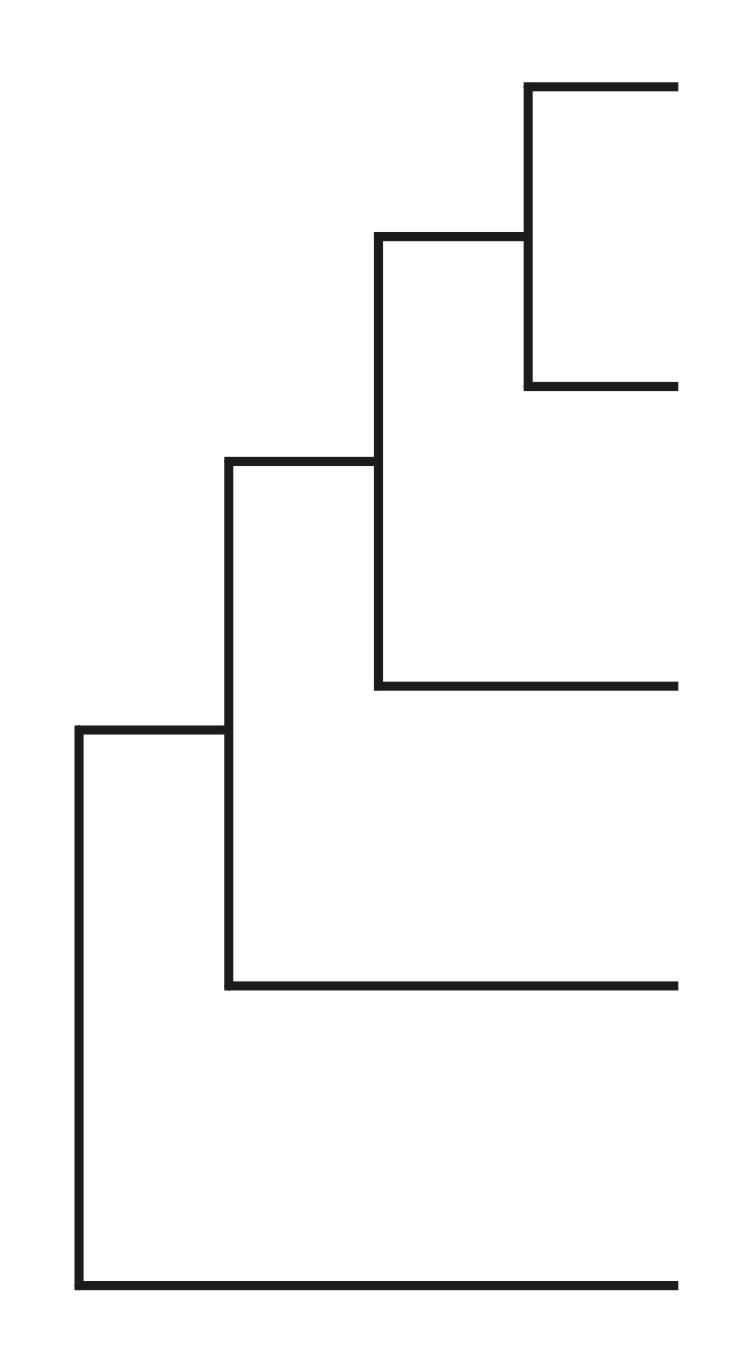 Š
B
Č
G
O
ŠB	gorilla	human 	orang.
ŠB		   --
gorilla (G)		0,0422	   --
human (Č)		0,0355	0,0371	   --
orangutan (O)	0,0935	0,0965	0,0928	   --
UPGMA (unweighted pair-group method using arithmetic means):  
	d[(BŠČ)G] = {d(BG)+d(ŠG)+d(ČG)}/3WPGMA: d[(BŠČ)G] = {d[(BŠ)G] + d(ČG)}/2single-linkage (metoda nejbližšího souseda)complete-linkage (m. nejvzdálenějšího souseda)
B
A
A
D
C
B
C
additive tree		          ultrametric tree
UPGMA and consistency
additive distances: dAB + dCD  max (dAC + dBD, dAD + dBC)
	tj. distance between 2 taxa equals sum of branches  	connecting them
ultrametric distances: dAC  max (dAB, dBC)
UPGMA and consistency
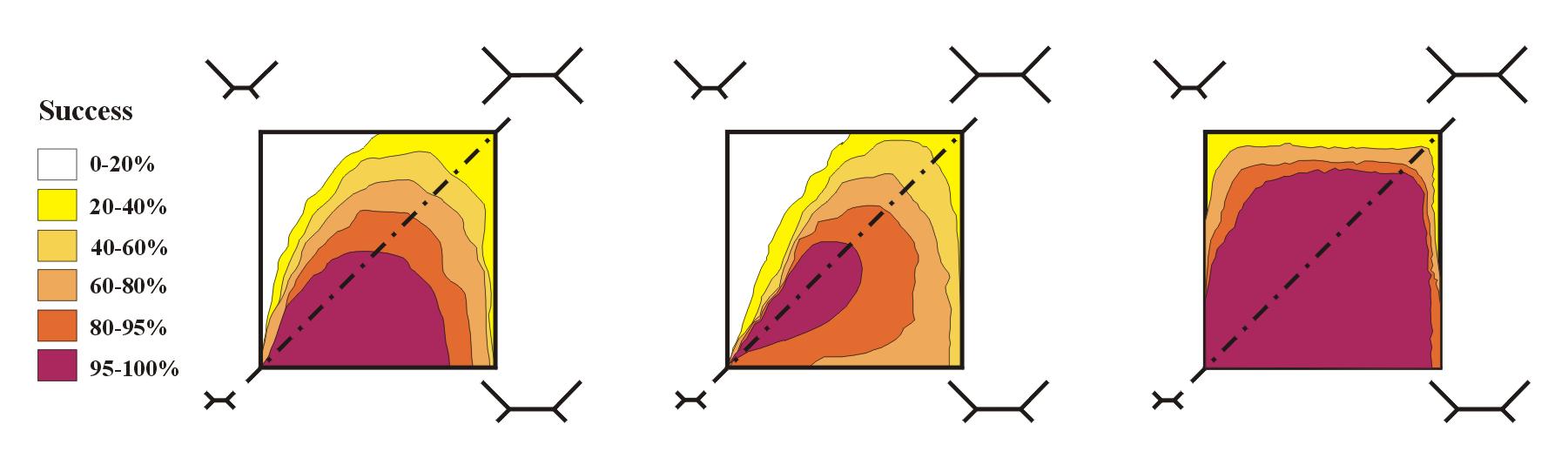 Neighbor-Joining, NJ
Algorithmic method
Principle of minimal evolution  minimizes sum of branch lenghts S
Each pair of nodes adjusted according to its divergence from others
Single additive tree
star tree
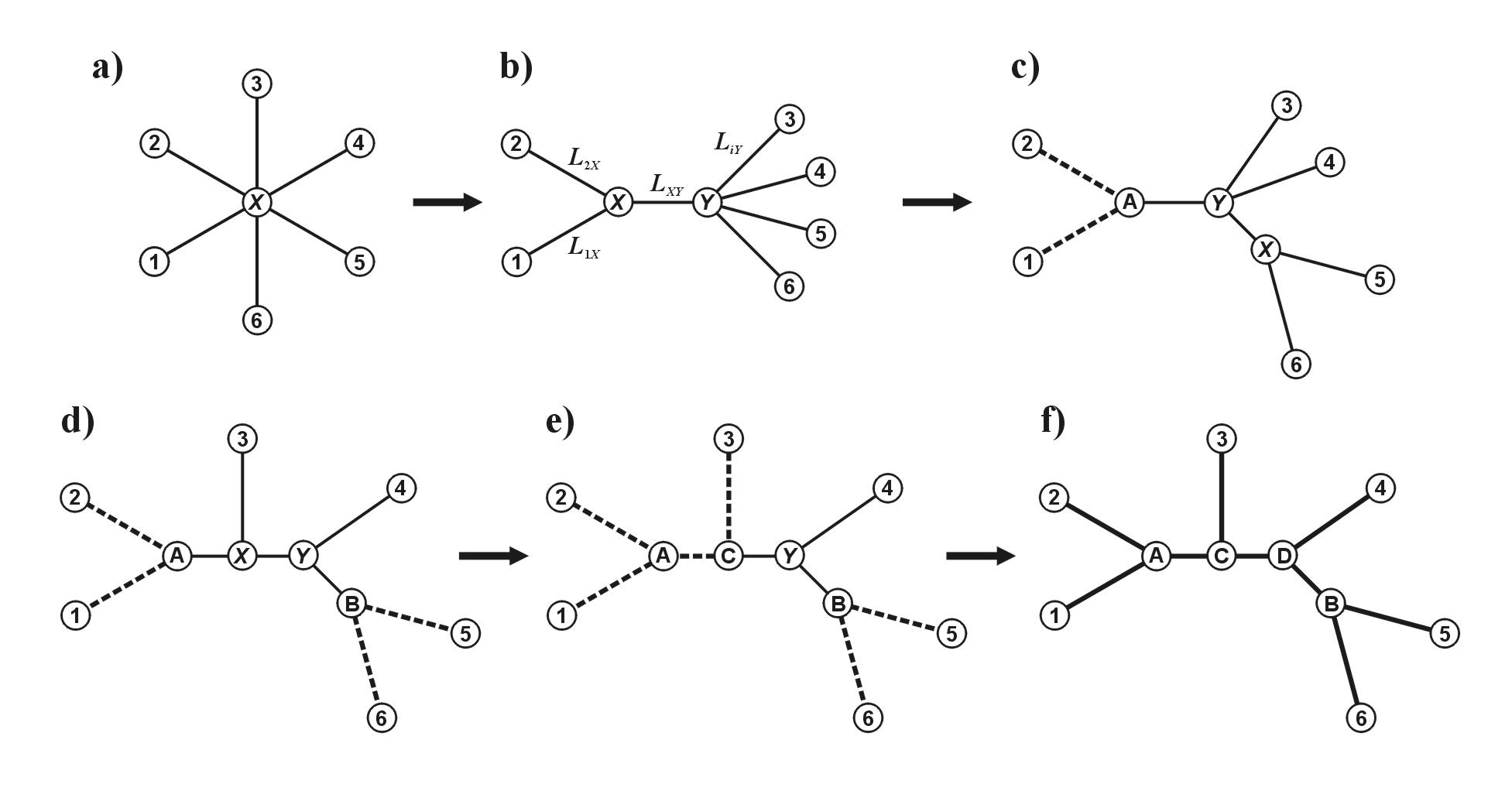 finding nearest neighbors
star tree
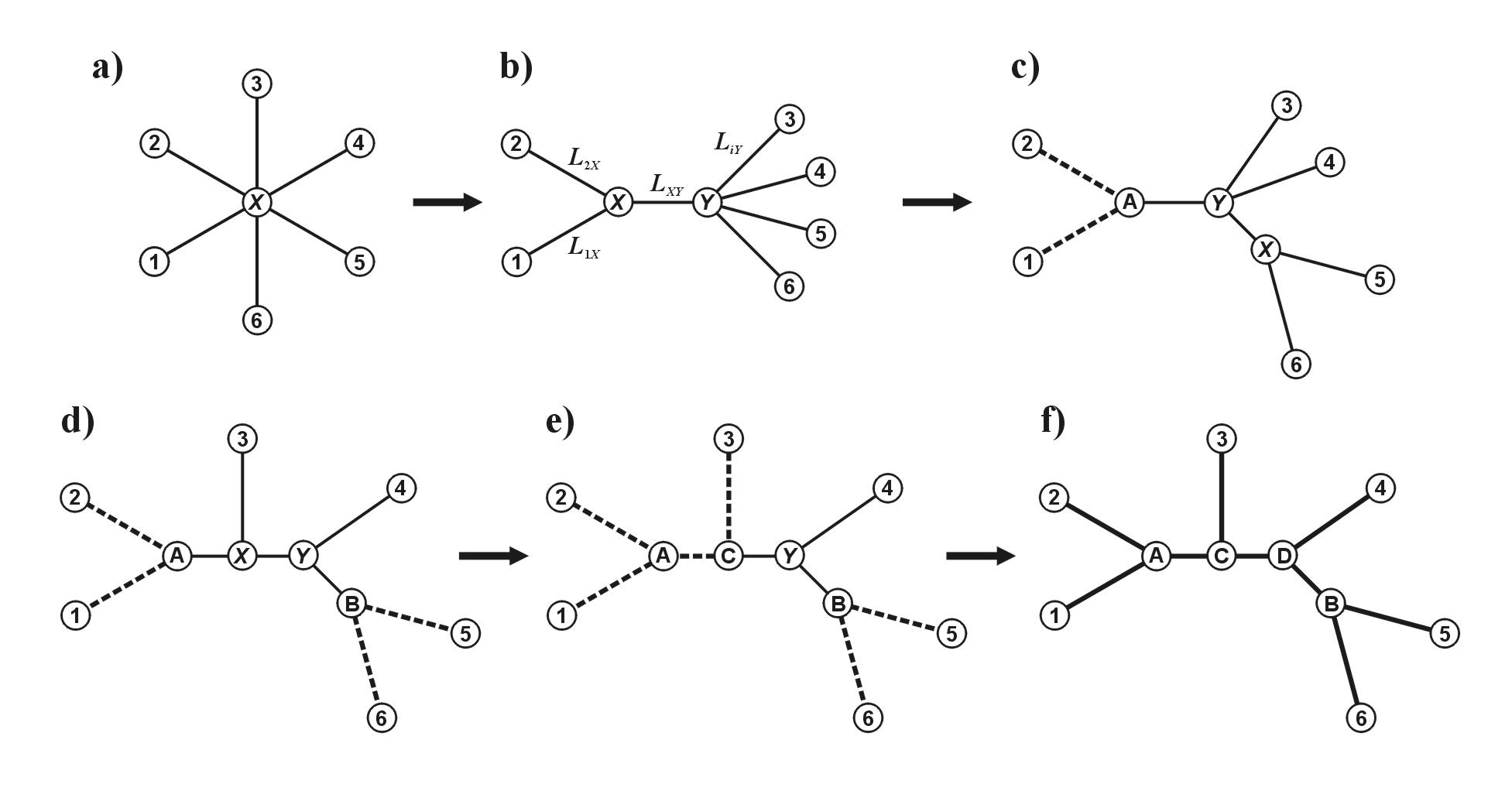 finding nearest neighbors
distance recalculation
star tree
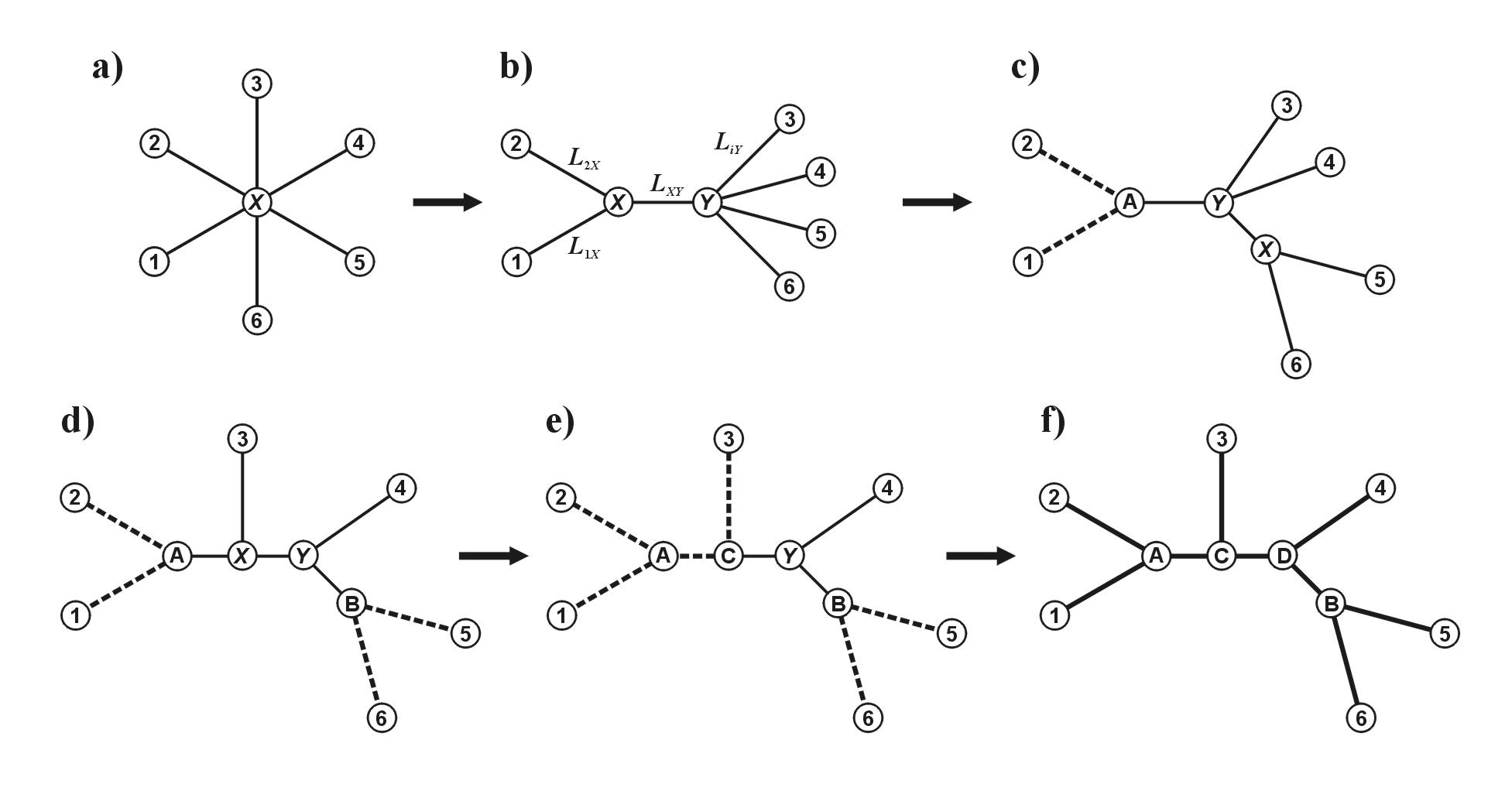 finding nearest neighbors
distance recalculation
star tree
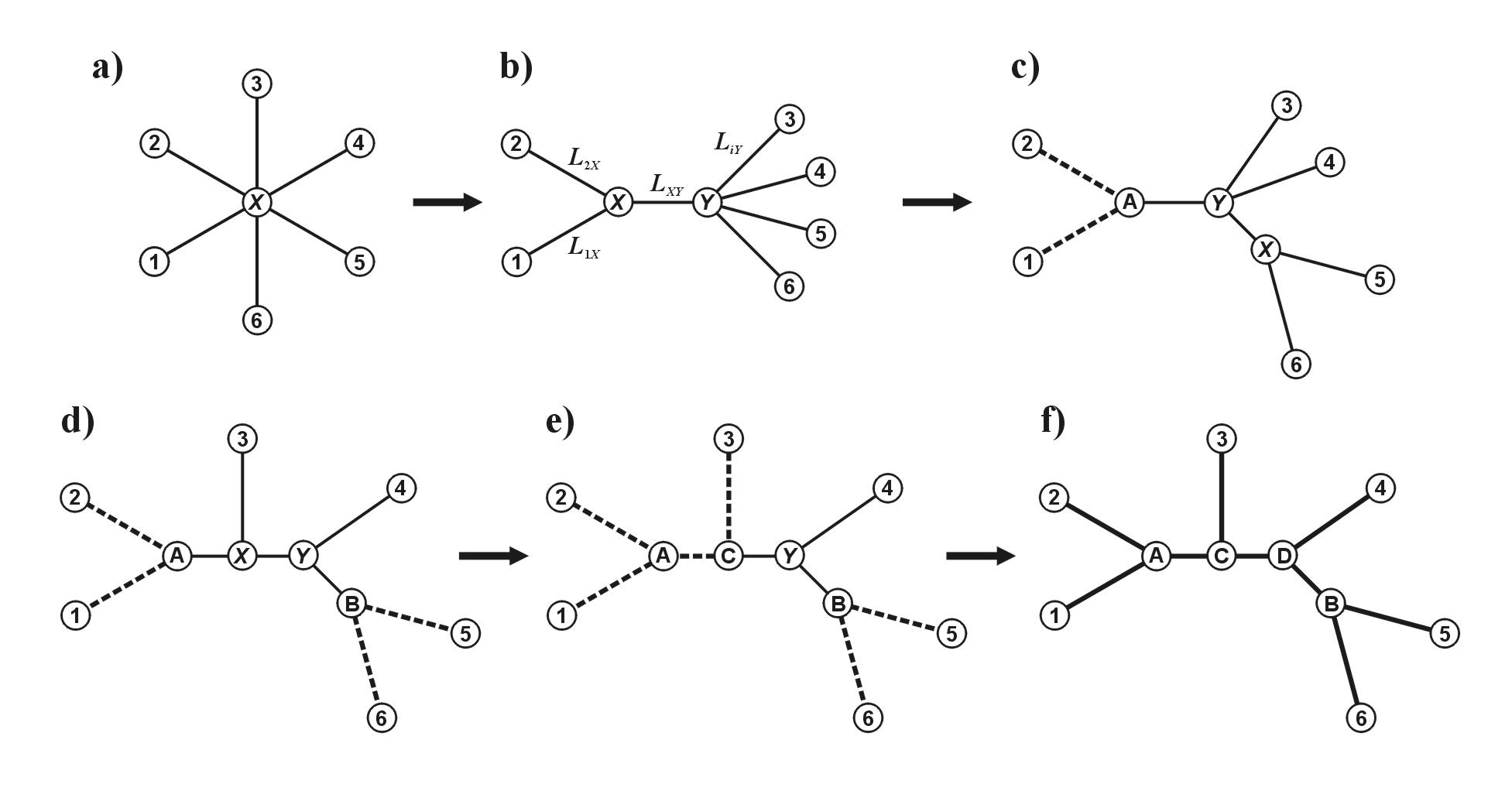 S = 29,5
S = 32,4
S = 28,0
repeating...
Drawbacks of distance data:

loss of information during transformation
after transformation to distances, we cannot infer original data(different sequences may result in the same distance)

we cannot study the evolution in different parts of sequence

difficult biological interpretation of branch lengths

we cannot combine more distance matrices